Building Transformation Strategies
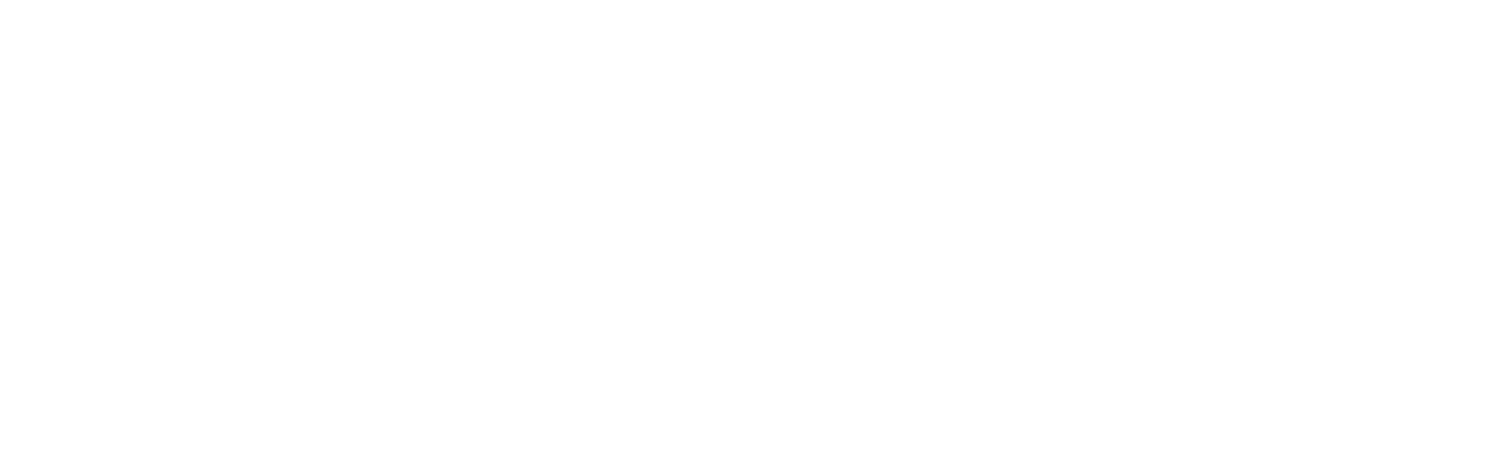 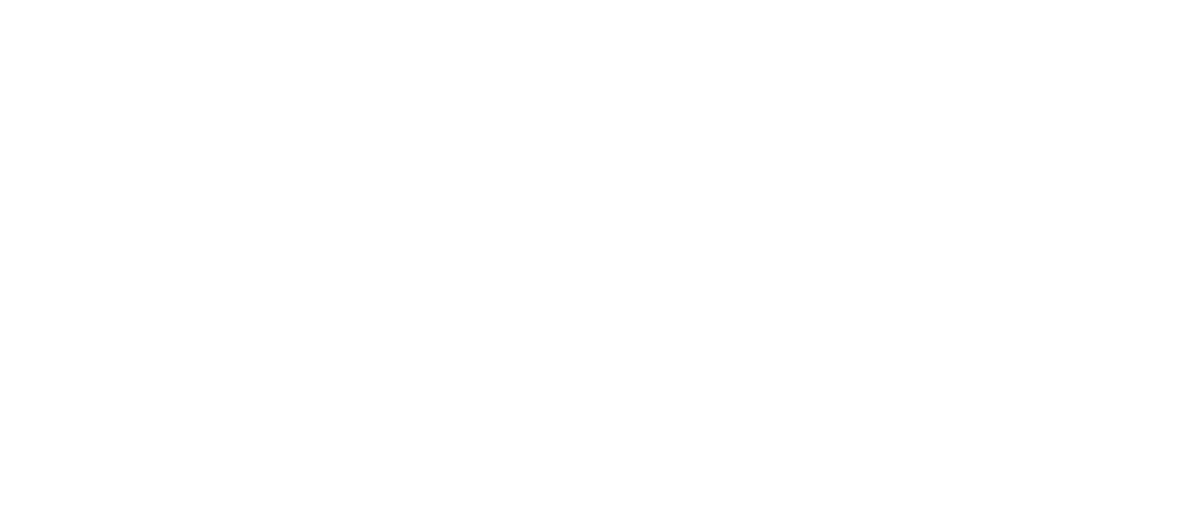 Module 5
By the end of this module you will be able to...
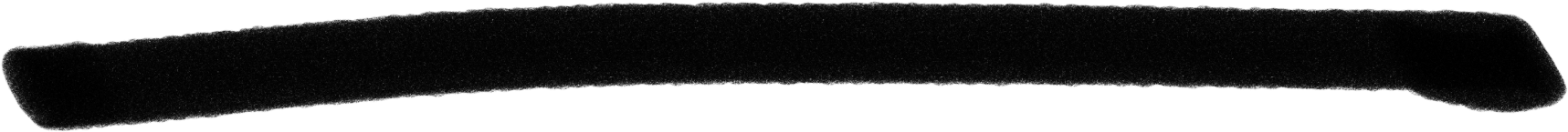 Learn how to identify which buildings are most at risk of demolition in your city and learn from best practice examples
Understand the different strategies of circular transformation for the built environment
Learn how you can drive action to make transformation a priority and a reality in your city
CIRCuIT’s Key Goals
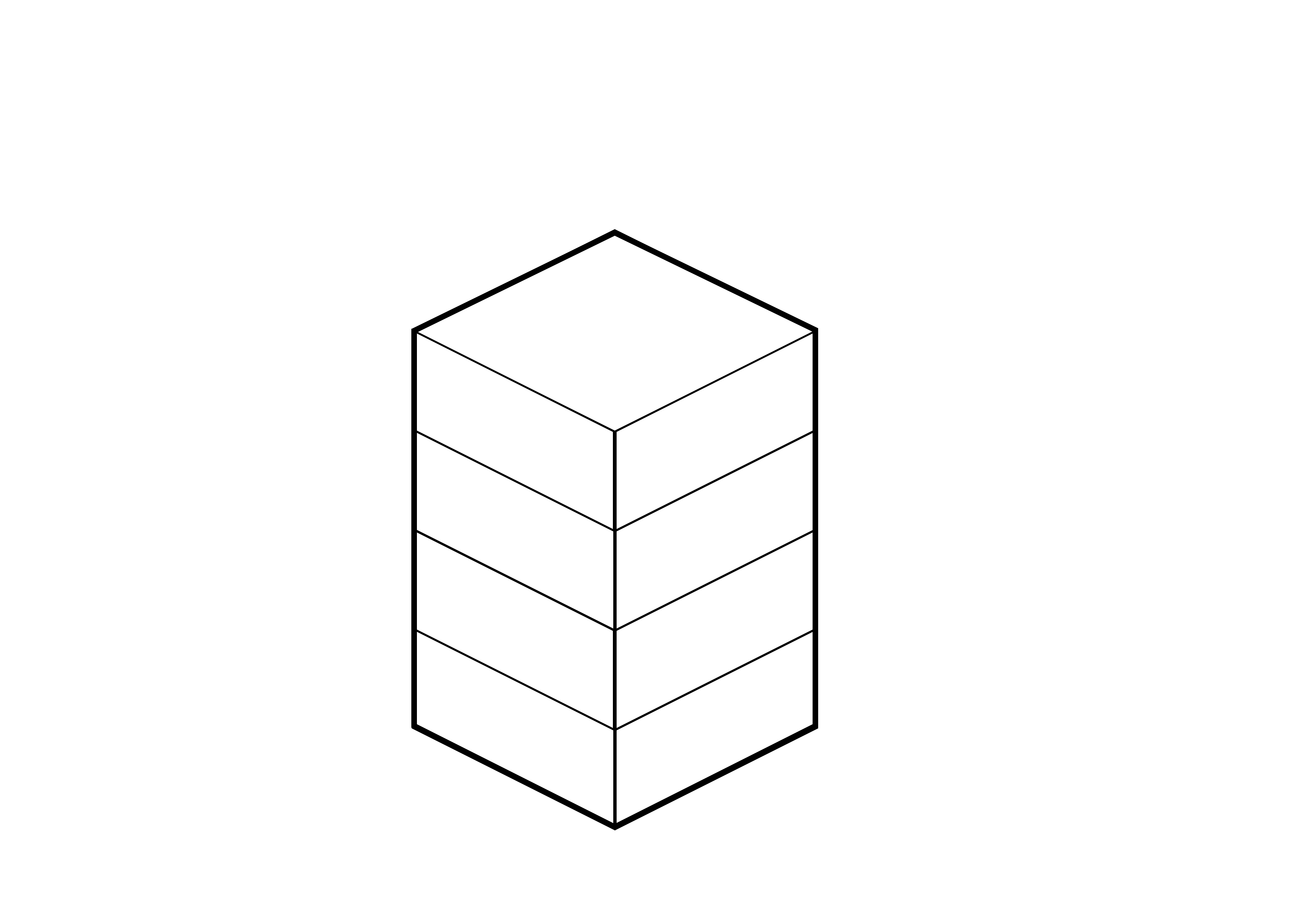 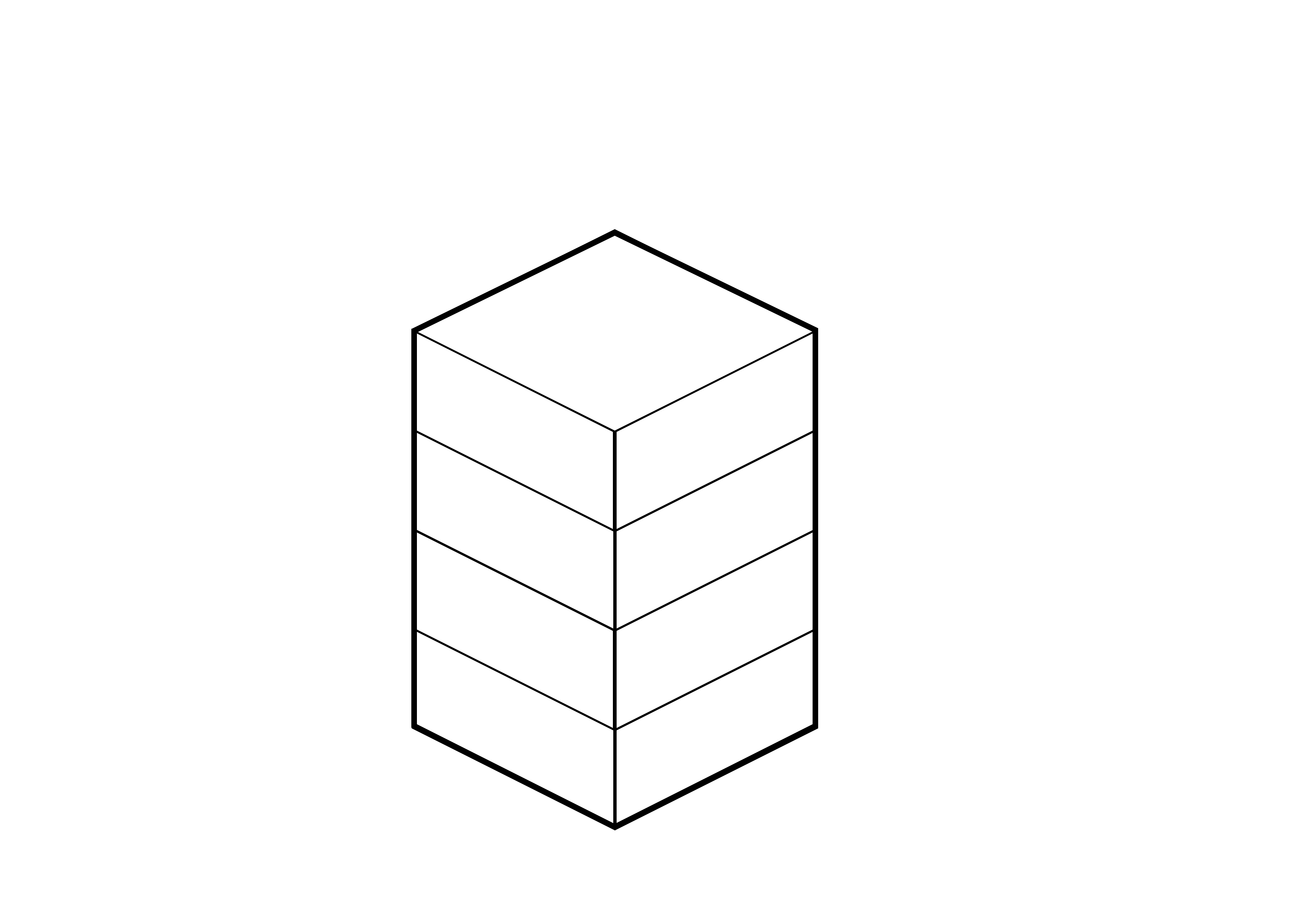 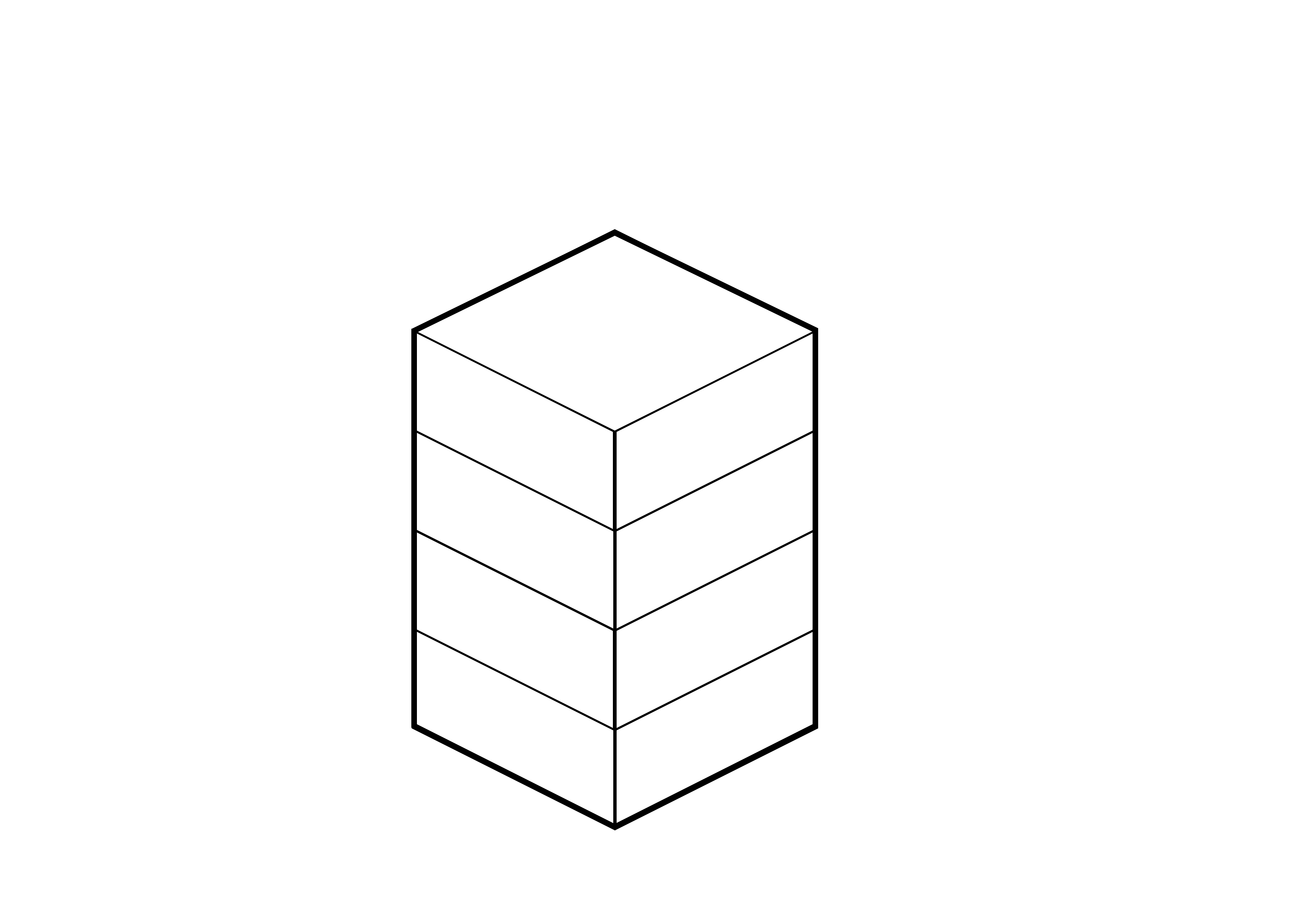 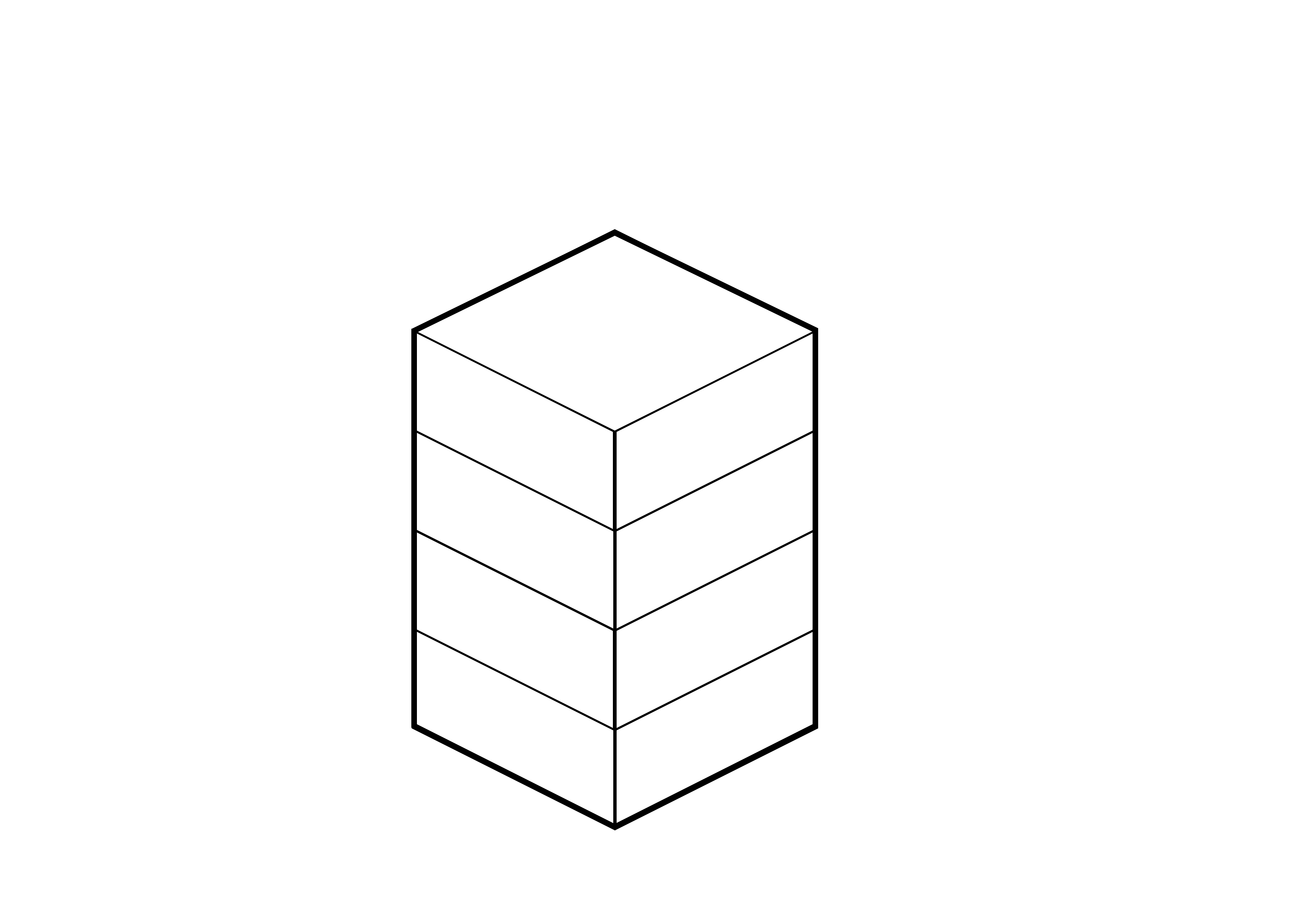 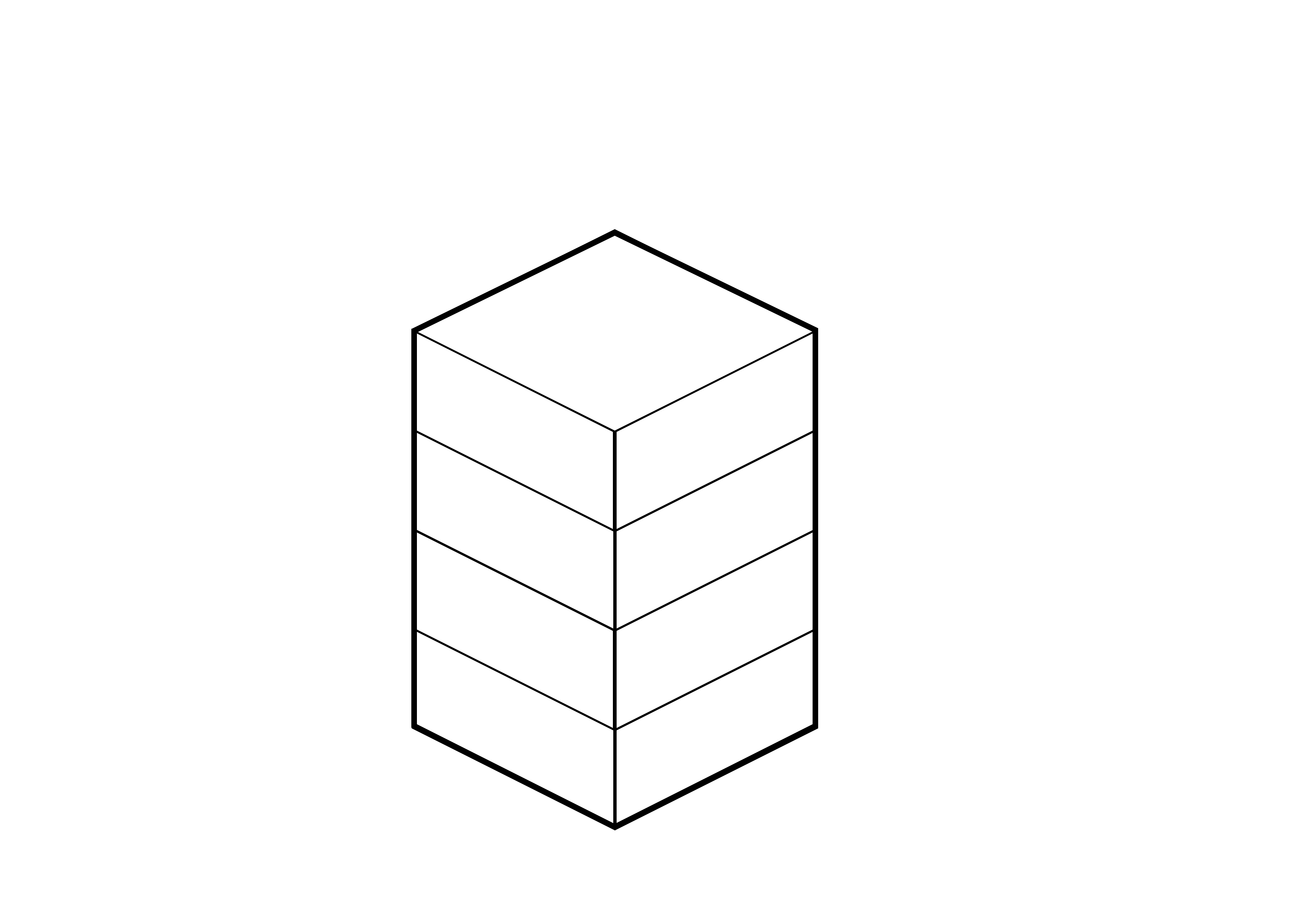 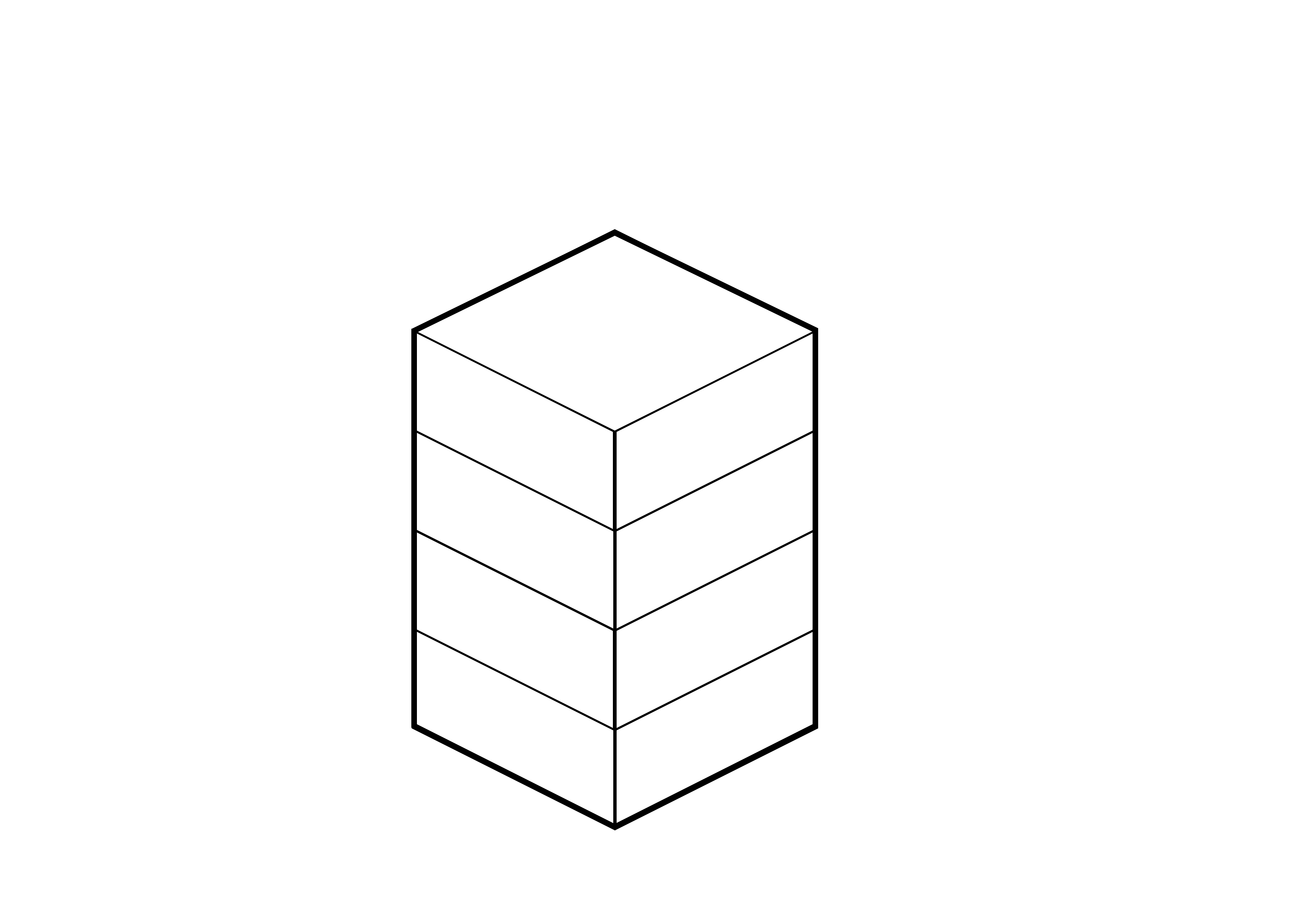 Trans-formation
Urban mining
Flexible Design
Module 1
Taking action early
Module 5
ARUP’s Circular Design Framework
Build nothing
Build efficiently
Build with the right materials
Build for long term value
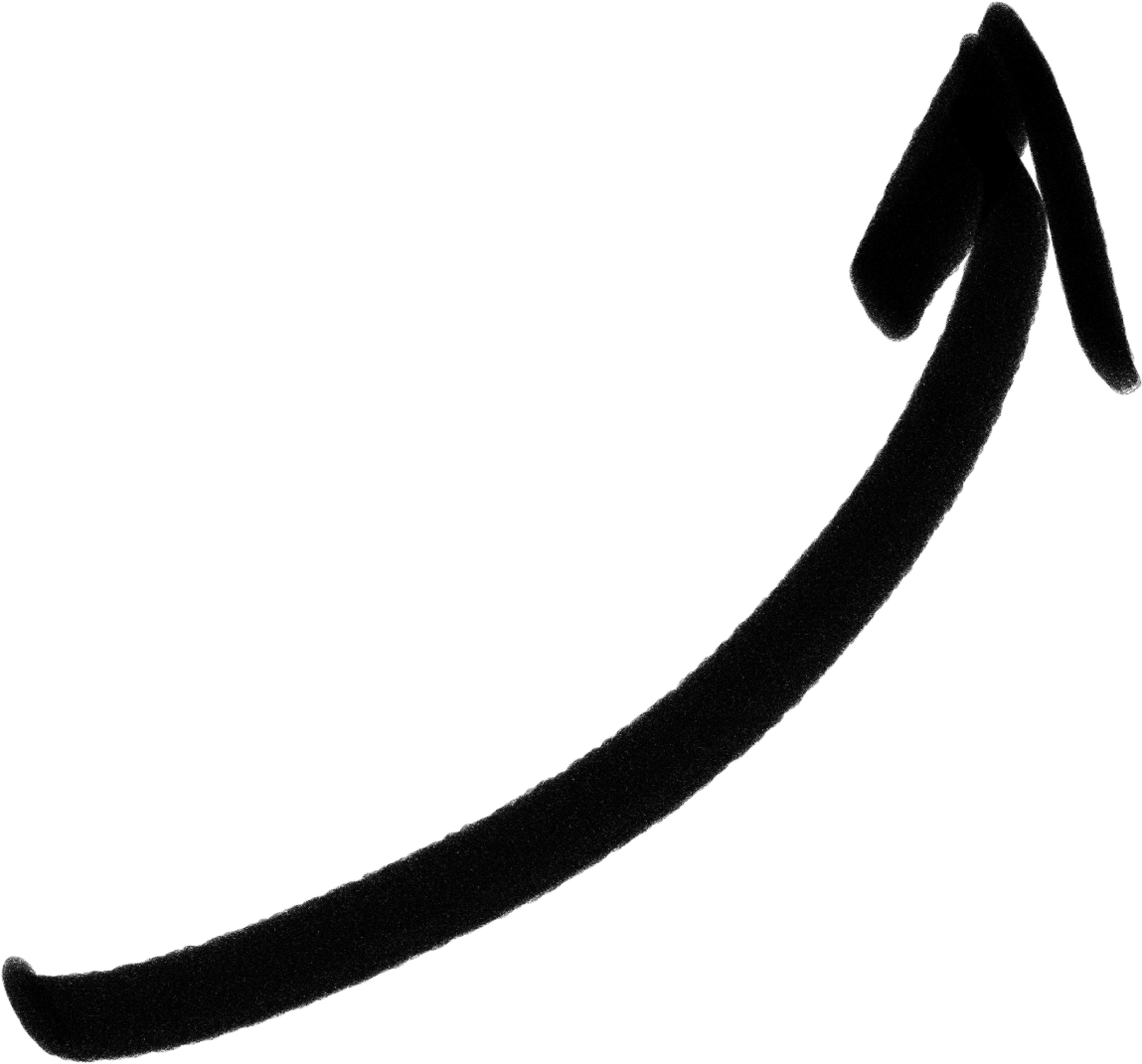 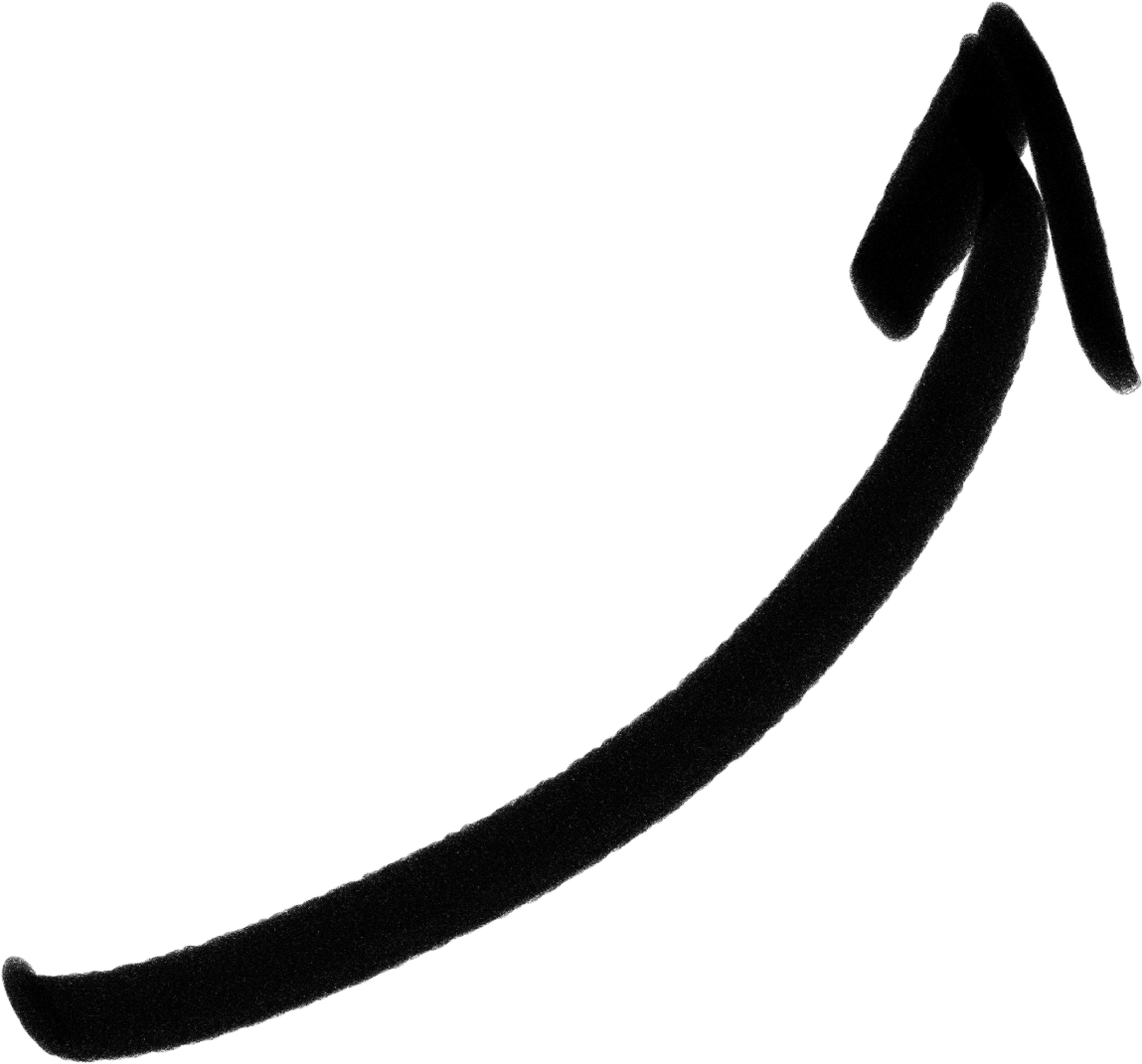 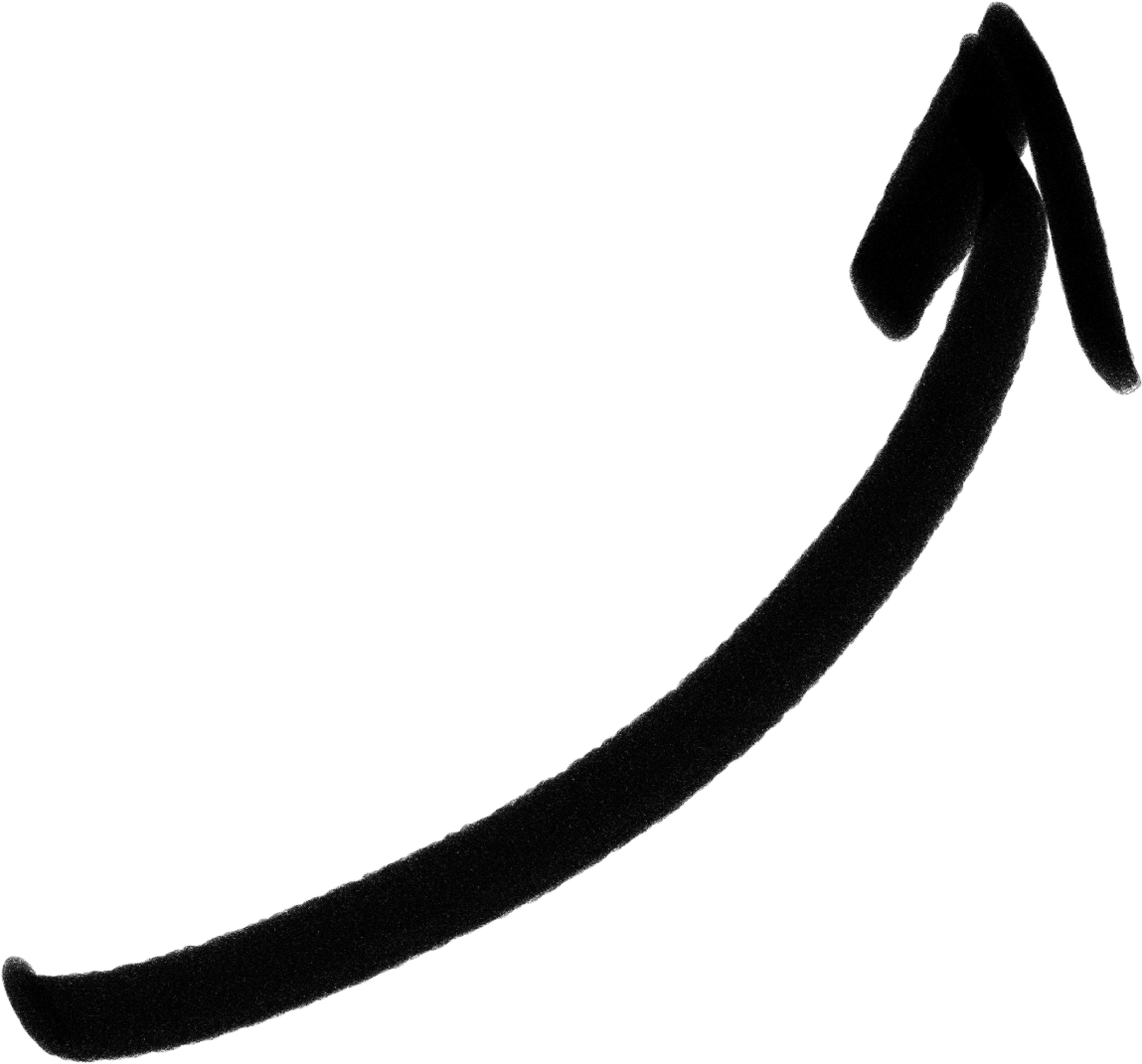 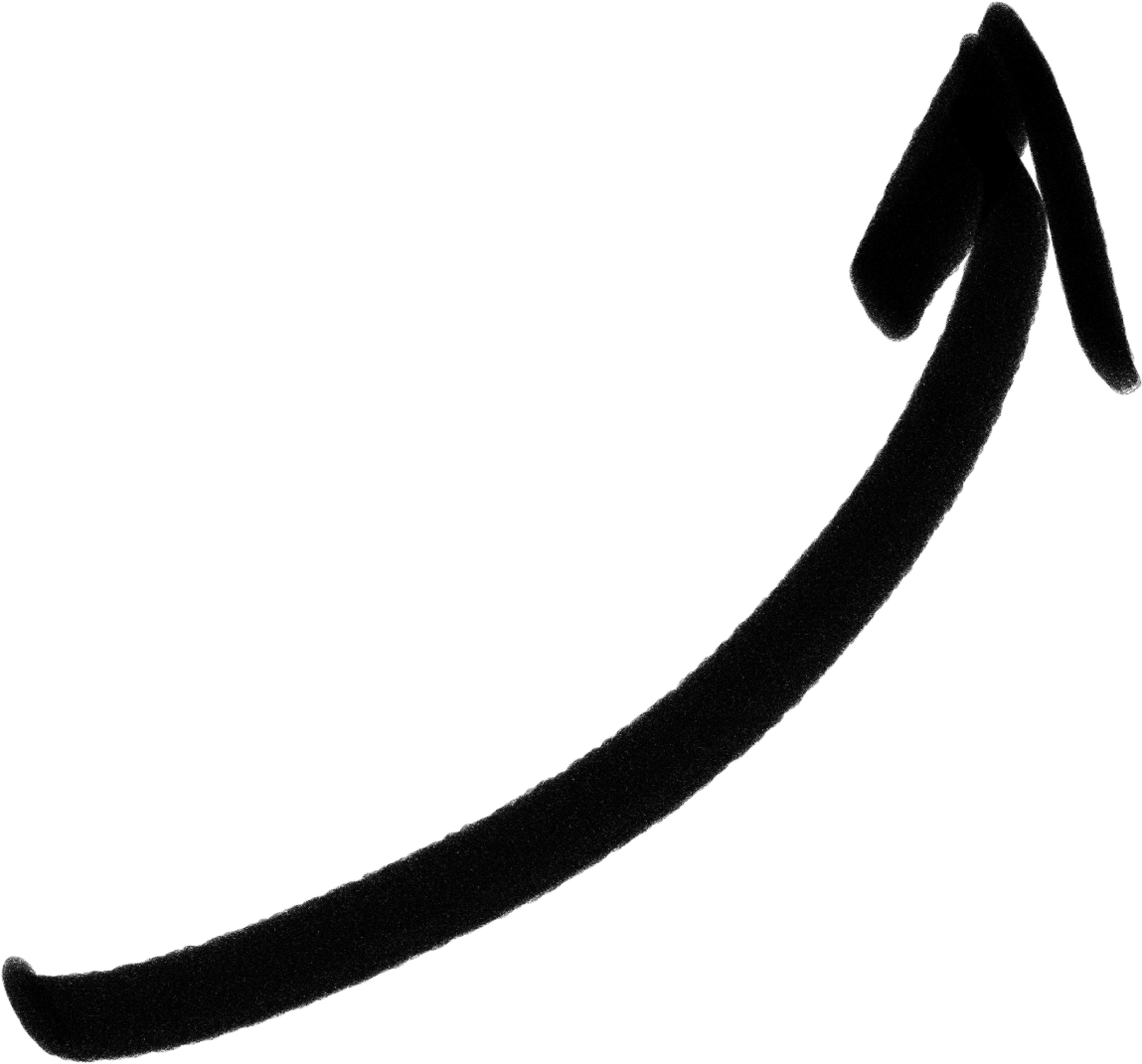 Refuse unnecessary components
Increase material efficiency 
Reduce use of virgin and non-renewable materials
Refuse unnecessary construction
Increase building utilisation
Design for longevity, adaptability and disassembly
Reduce use of carbon intensive materials
Design out hazardous or pollutant materials
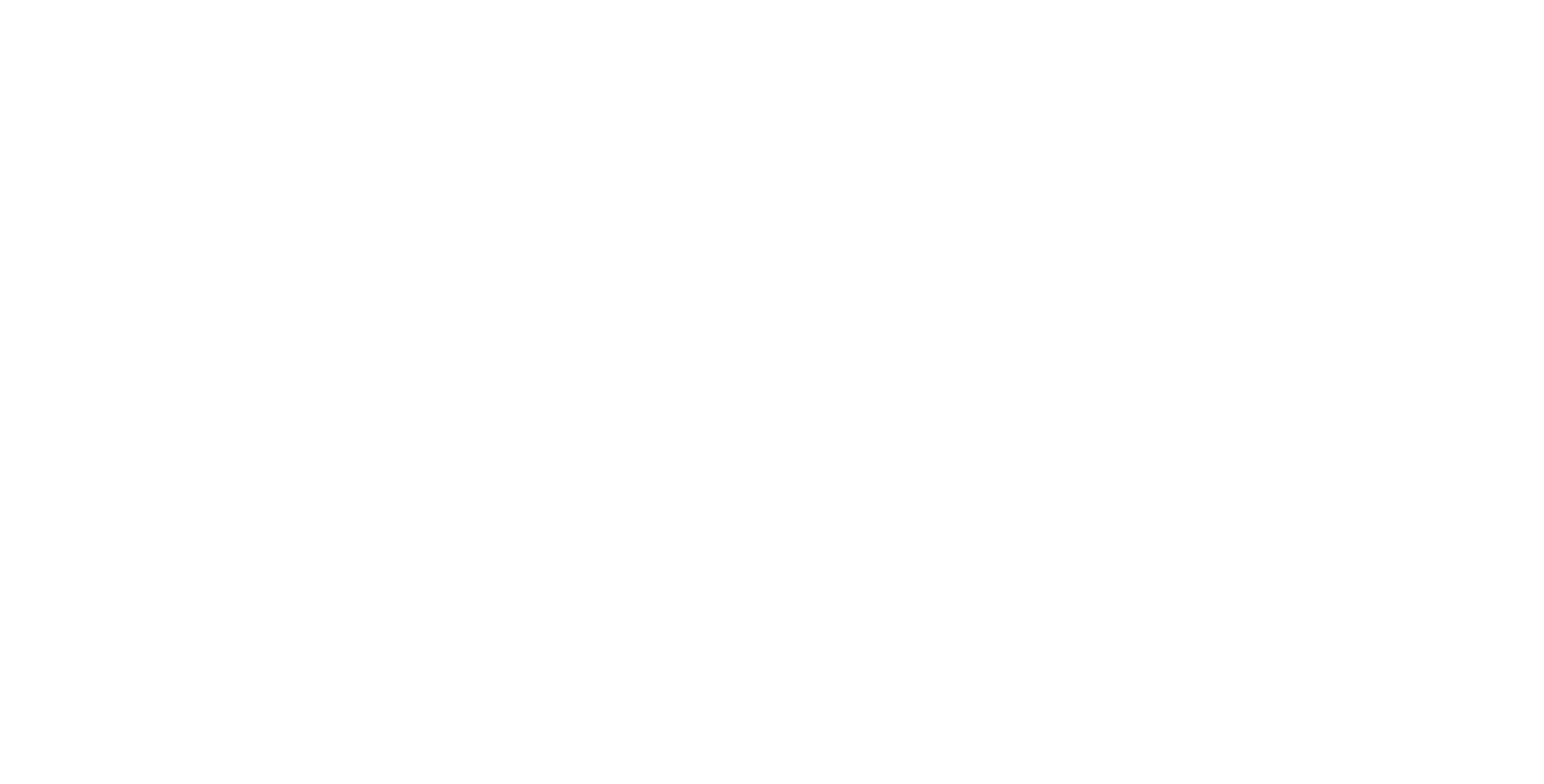 Activity: Building transformation
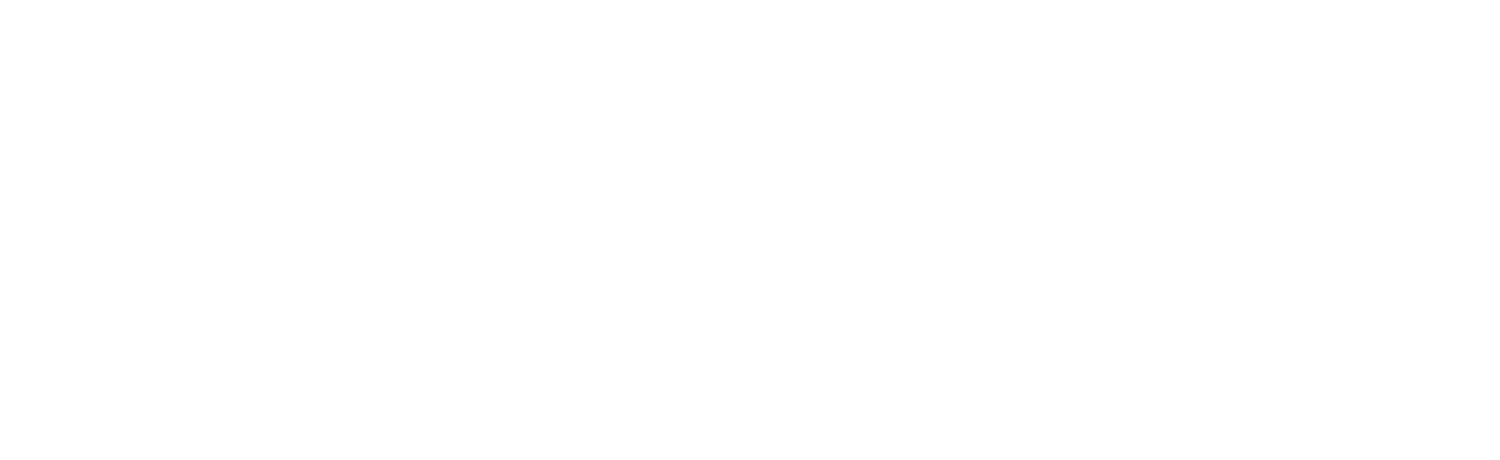 Why transformation? 
The refurbishment and transformation of buildings can keep construction materials in use for longer, avoiding premature demolition.
Think of five buildings that have been transformed
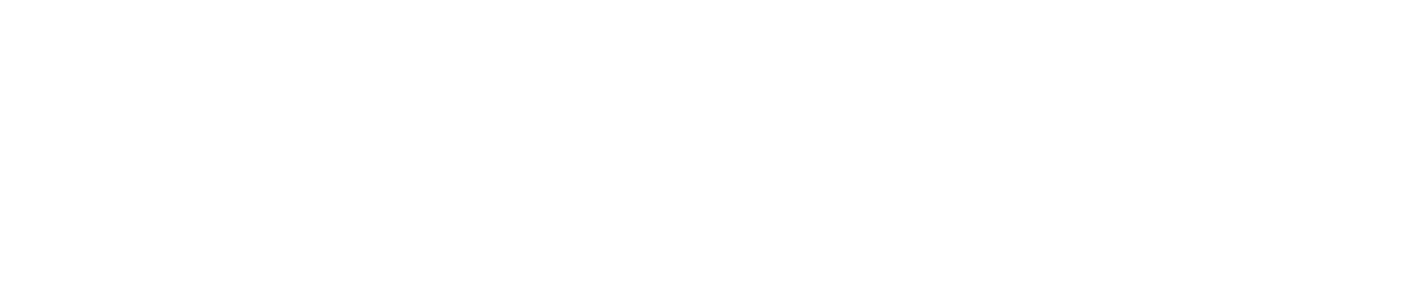 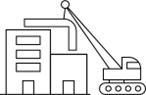 The Urban village project
Why were your buildings transformed?
Drivers
Module 5
Furthering transformation at the city level
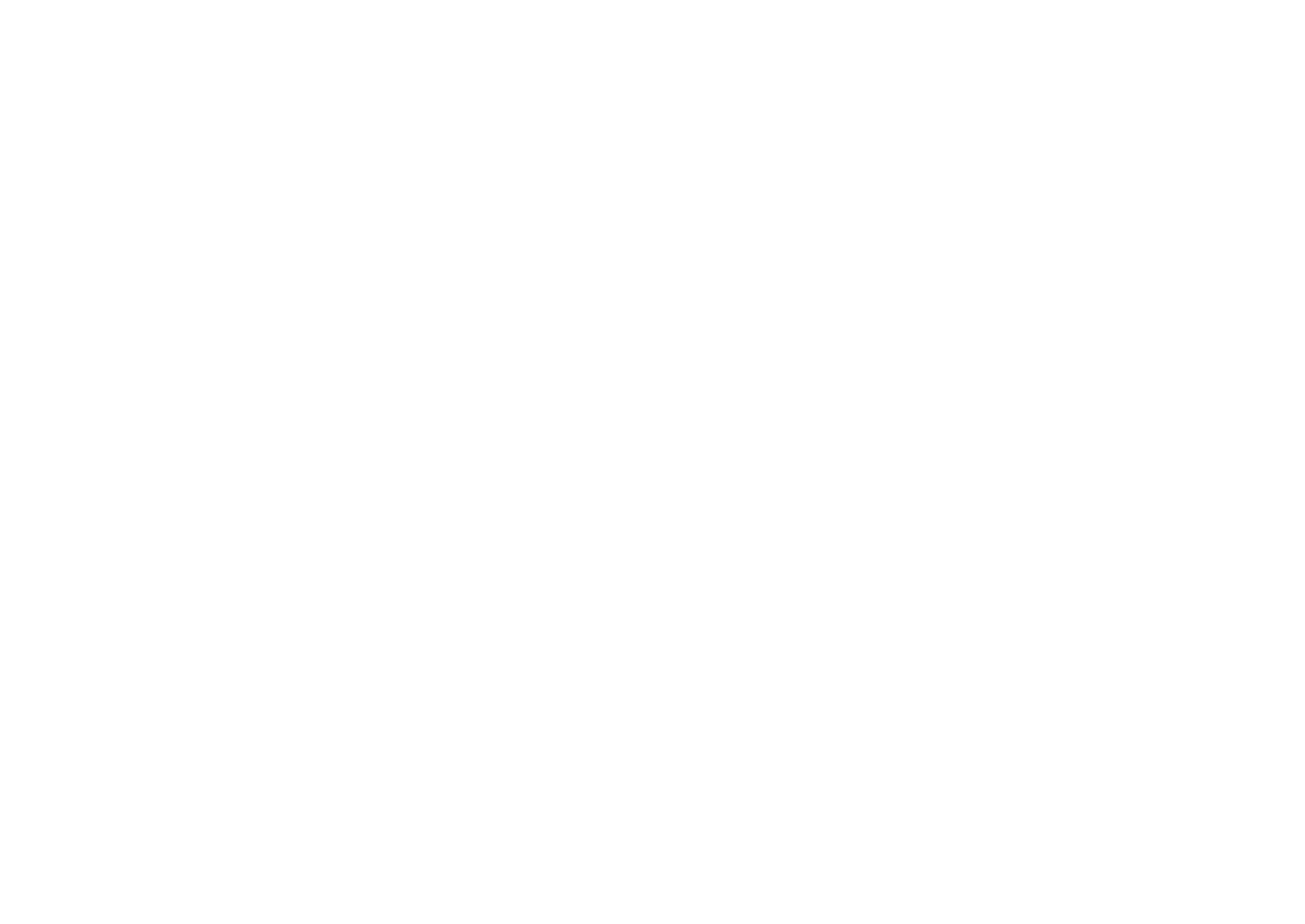 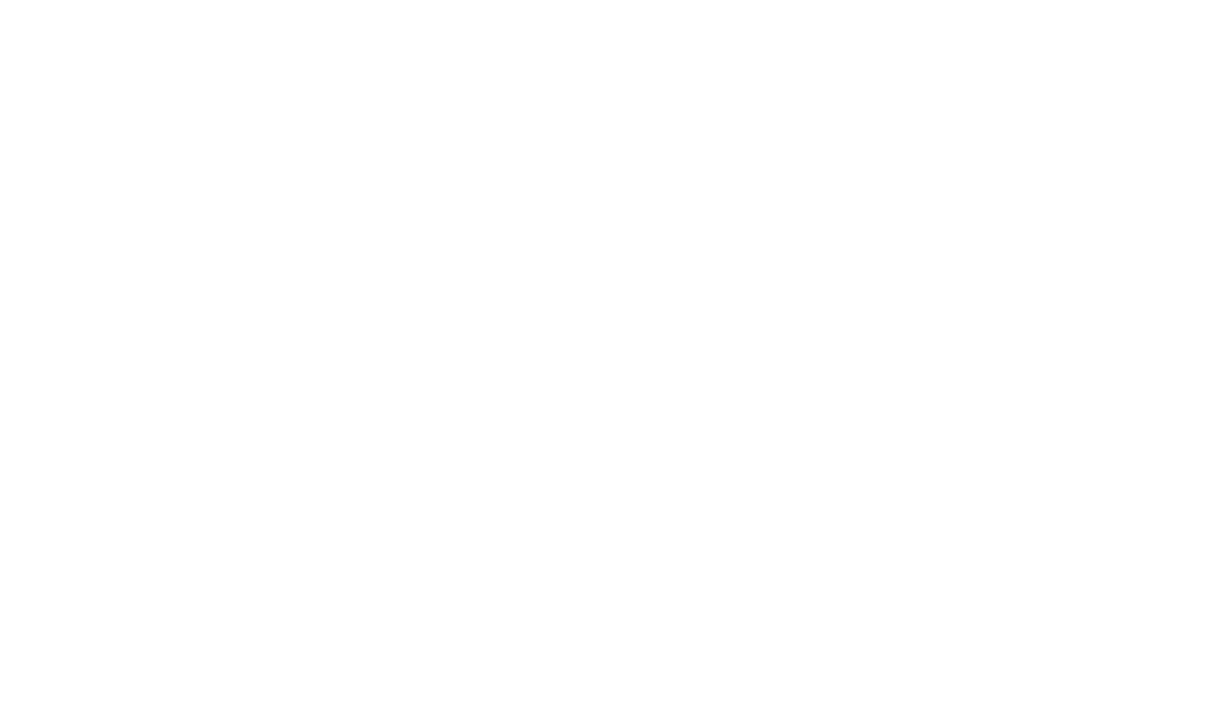 Module 5
Set the intention or a target saying you will demolish less and transform more
The first steps of transformation
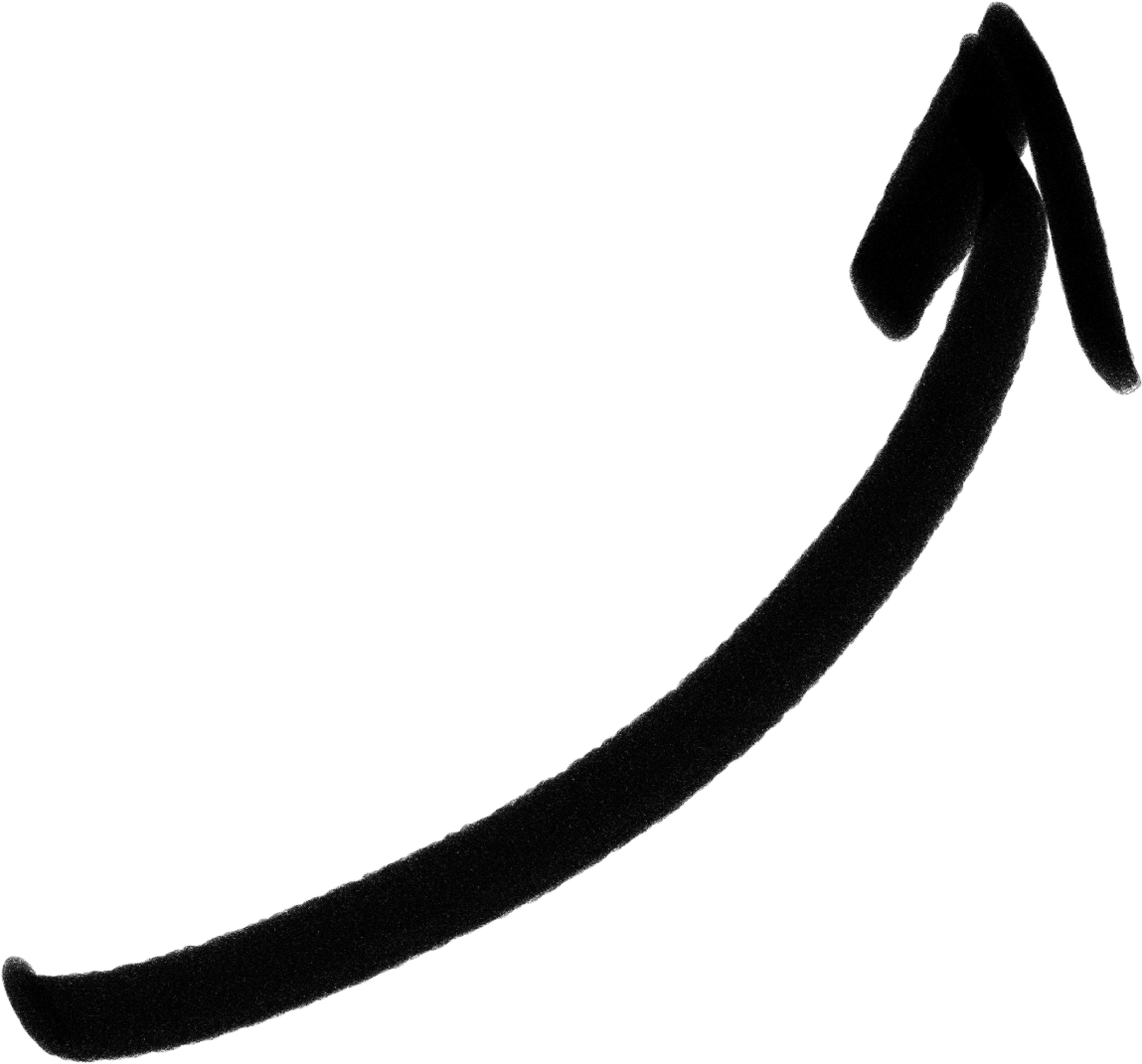 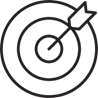 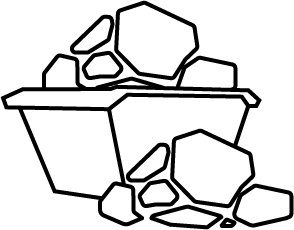 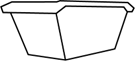 Module 5
2)   Identify what kind of buildings easily become obsolete, where they are located and what their potential for transformation is
The first steps of transformation
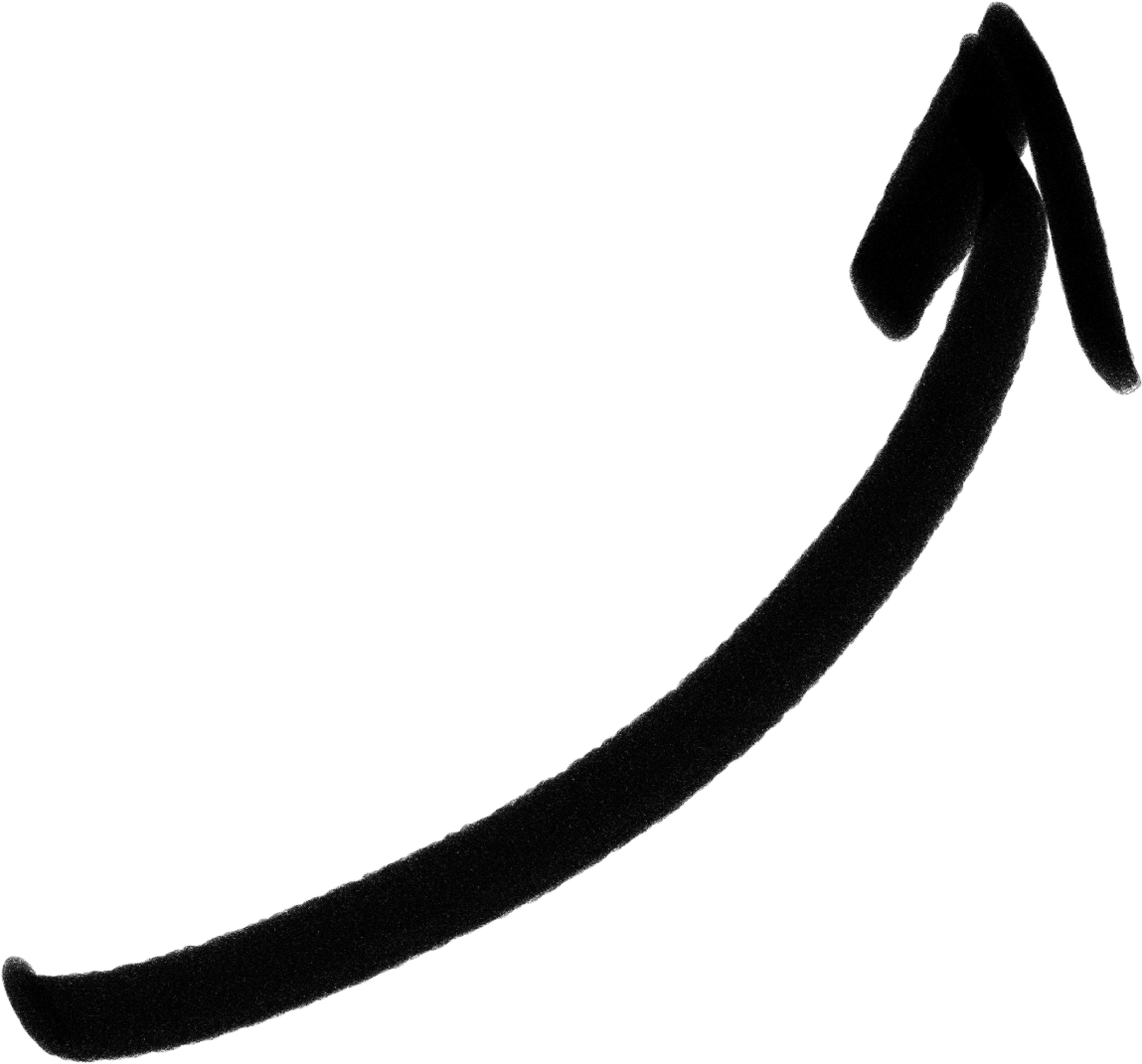 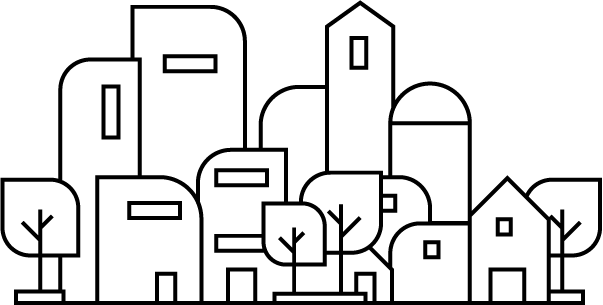 What methods?
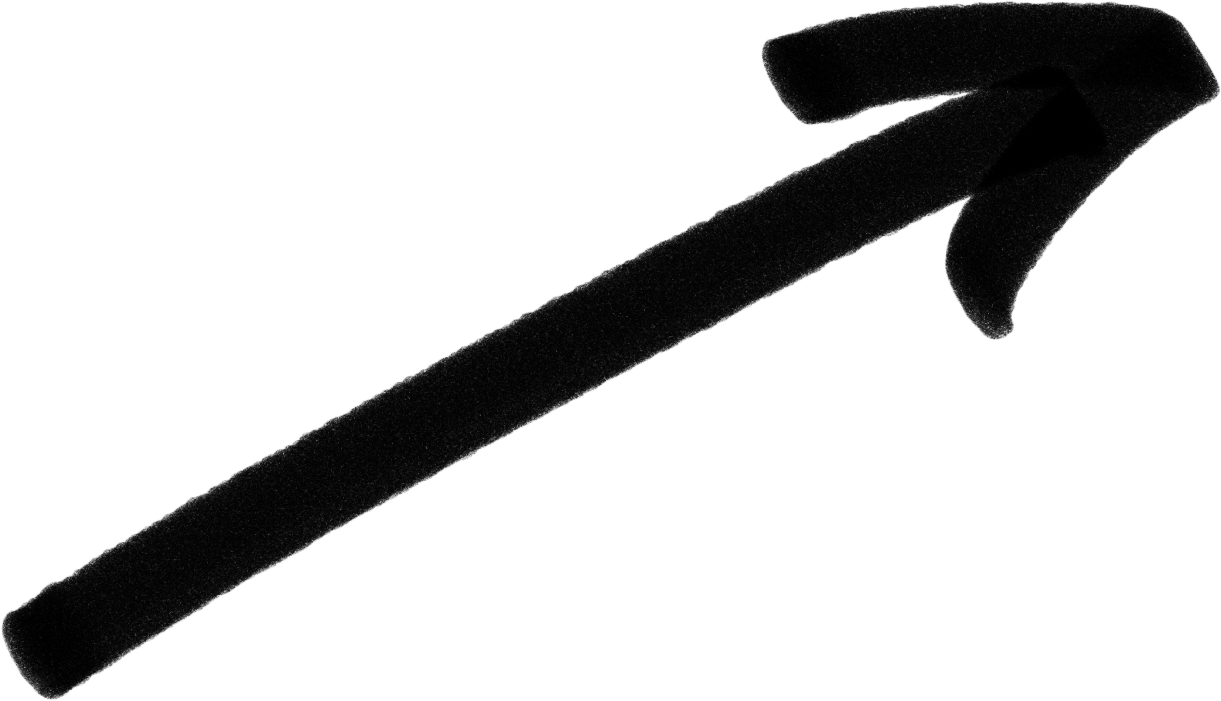 Module 5
City level 

Building stock pattern analysis

Planning data analysis

Qualitative analysis of stakeholder interviews

Multi method approach
Analysis methods
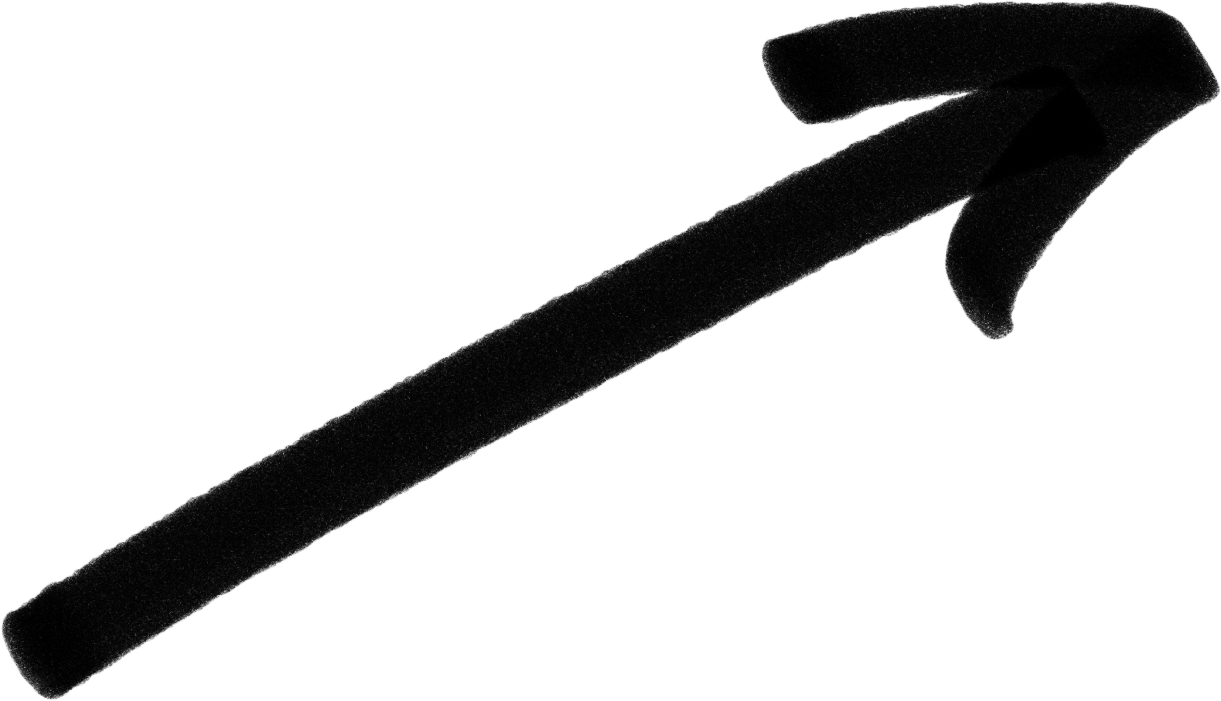 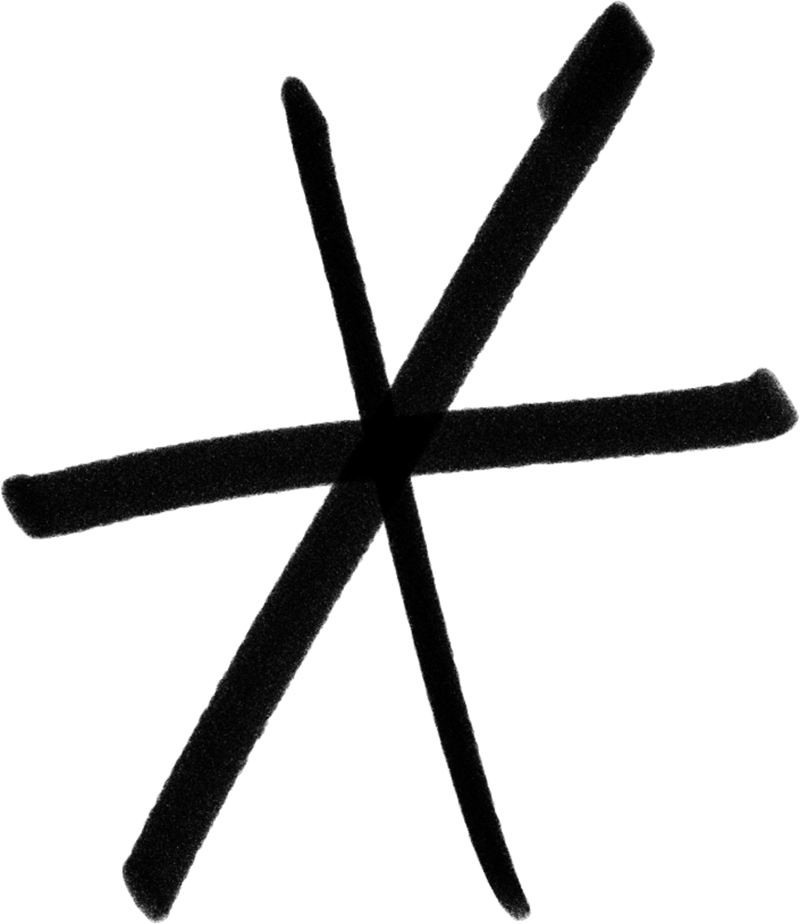 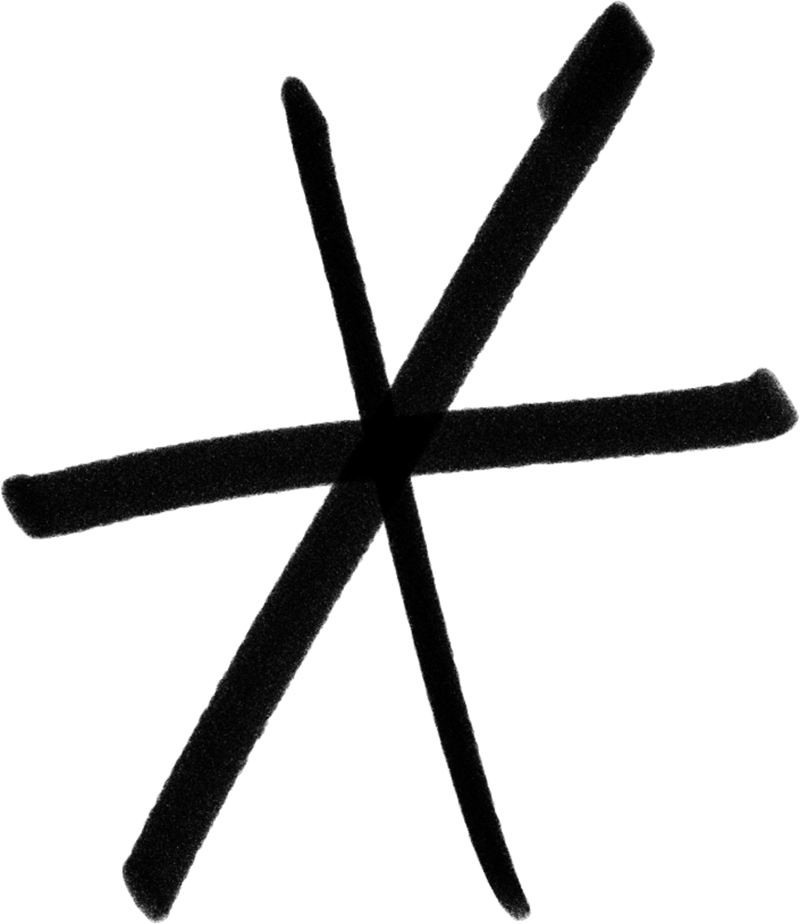 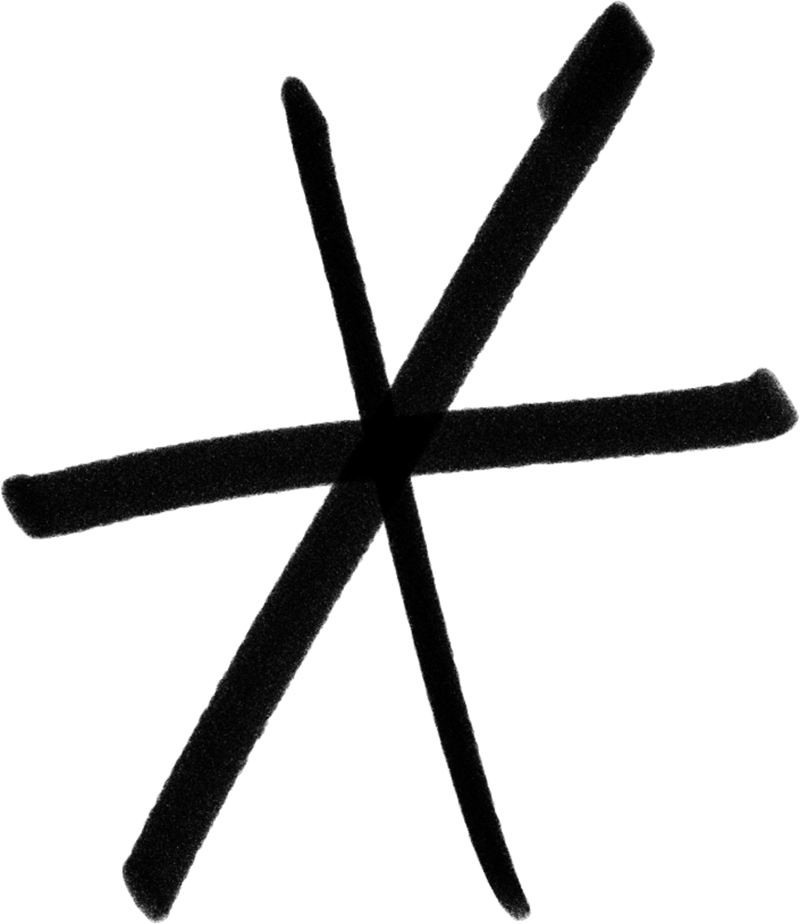 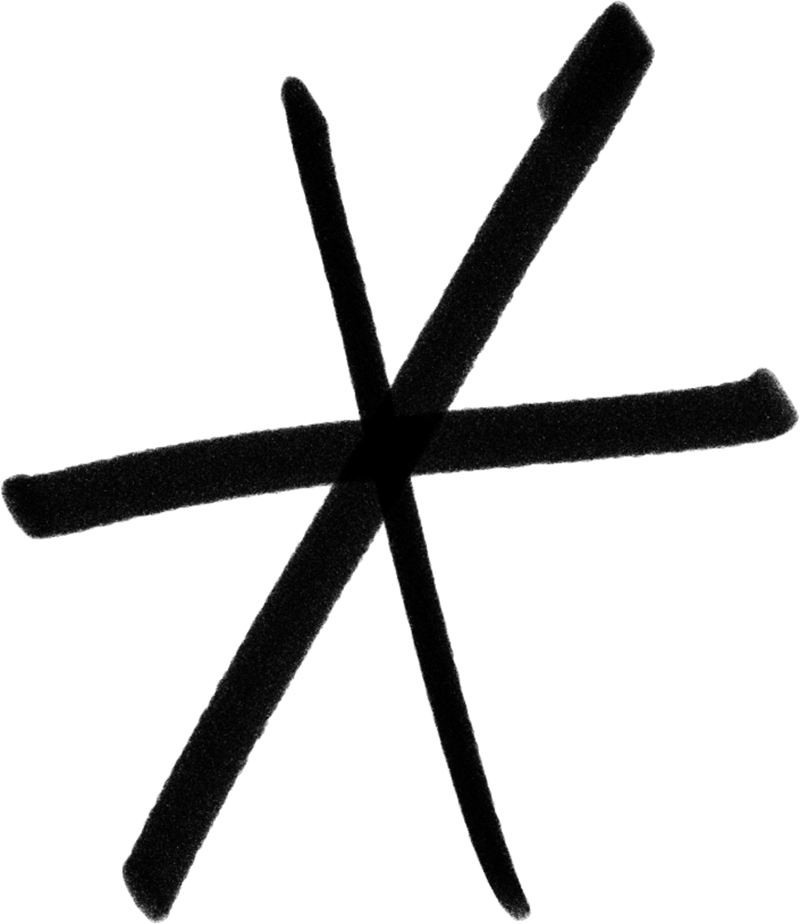 Module 5
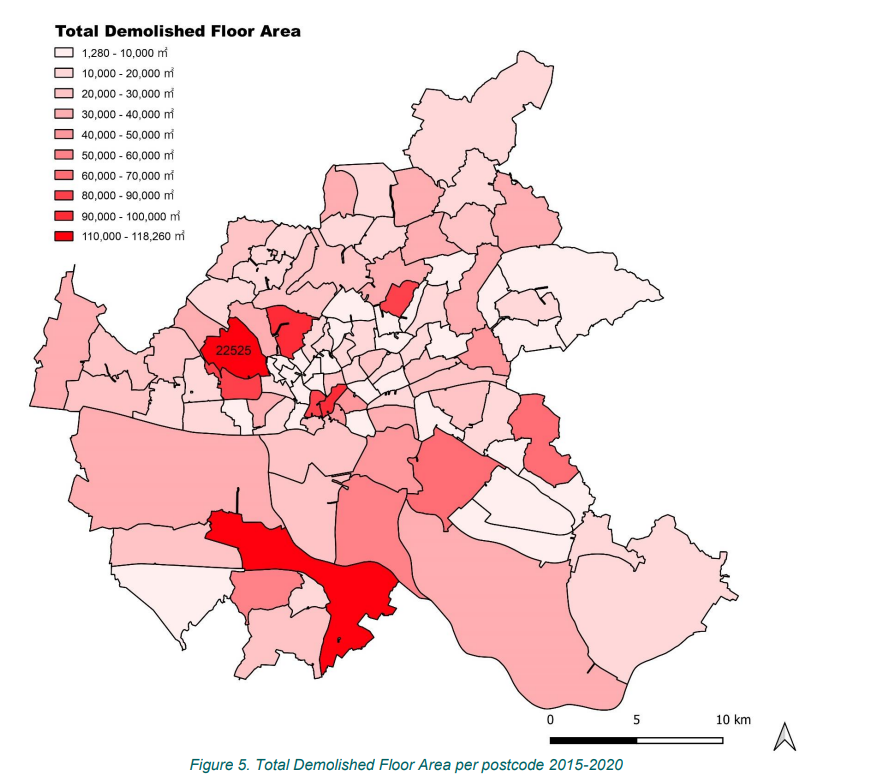 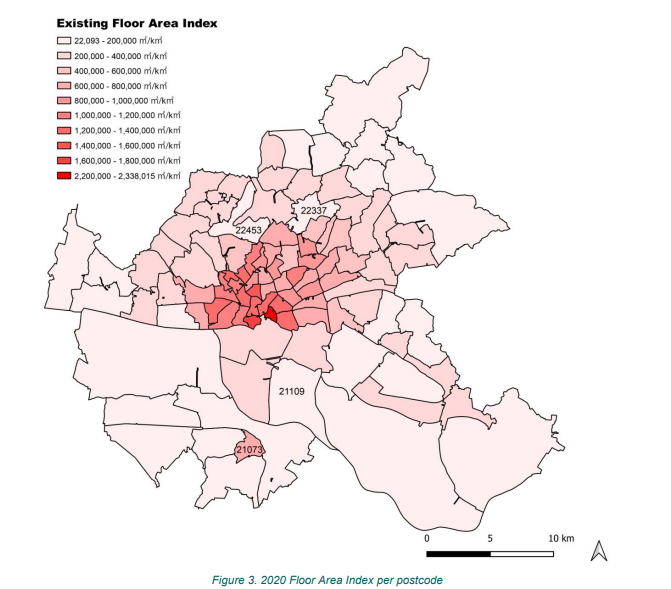 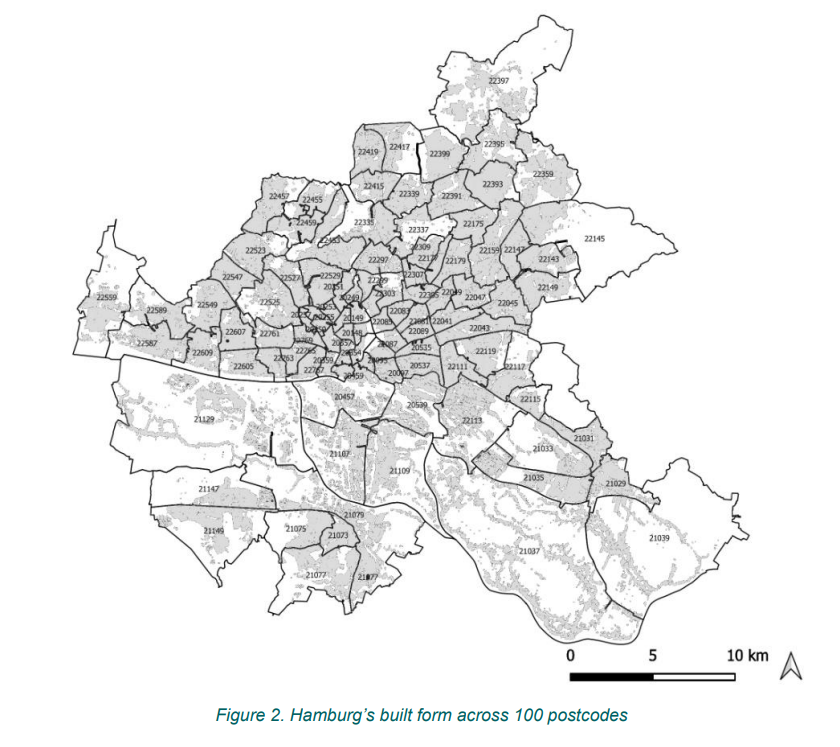 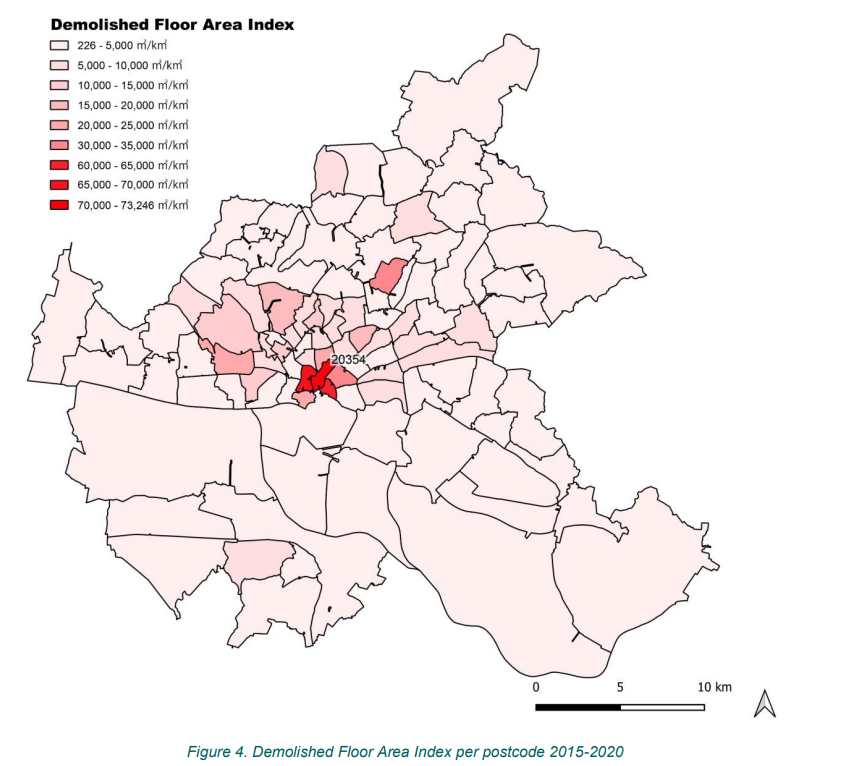 Building stock pattern analysis

Geographical information systems (GIS)
Non-geocoded data
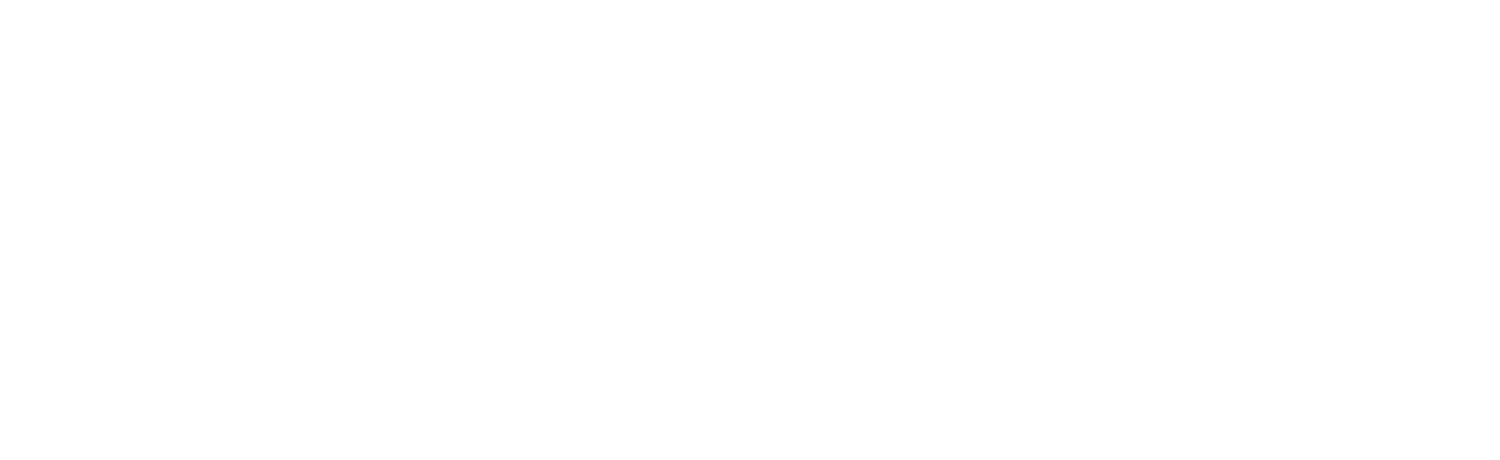 Module 5
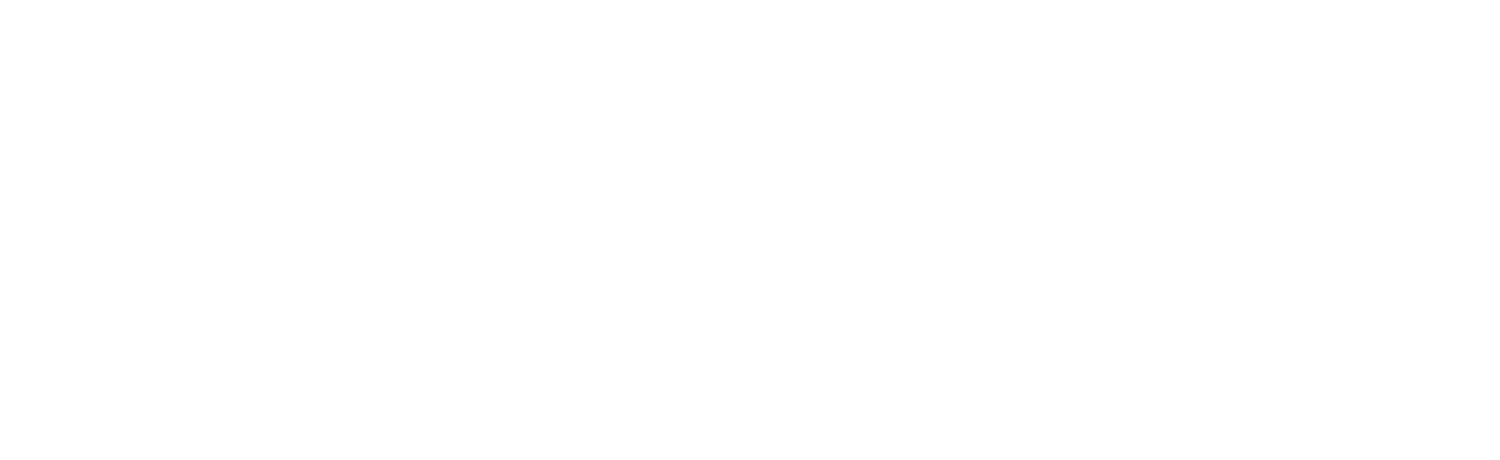 Planning data analysis

Captures trends on the planning side that are missed by the lot changes
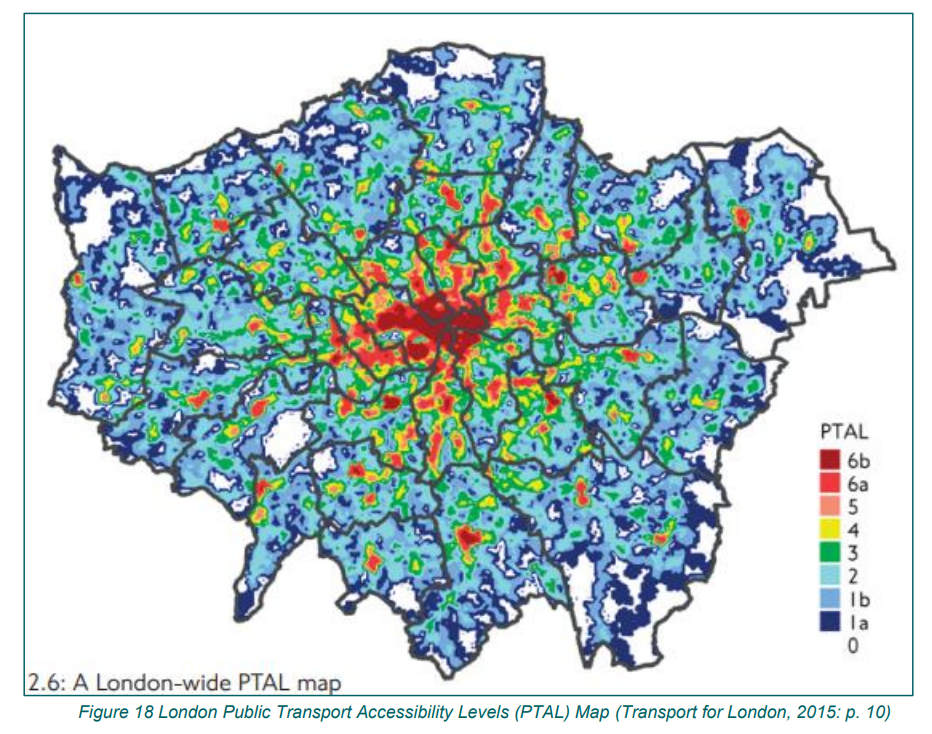 Module 5
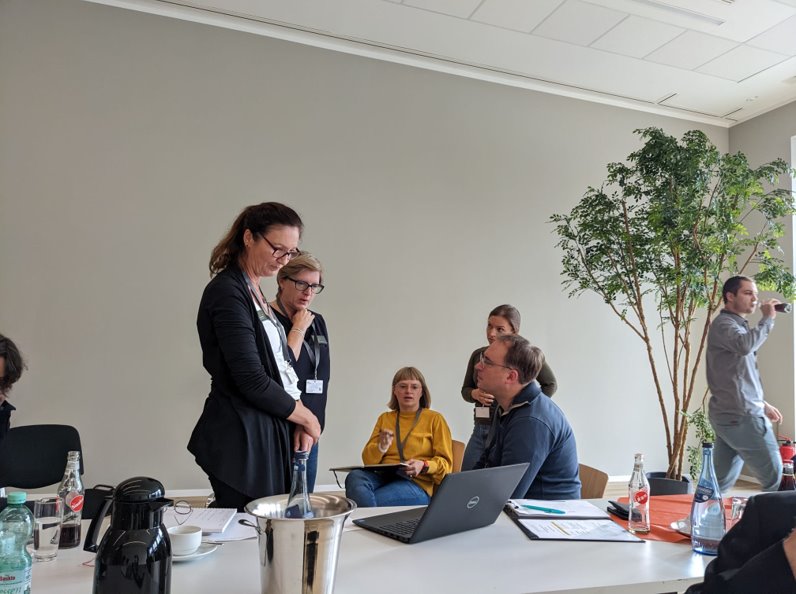 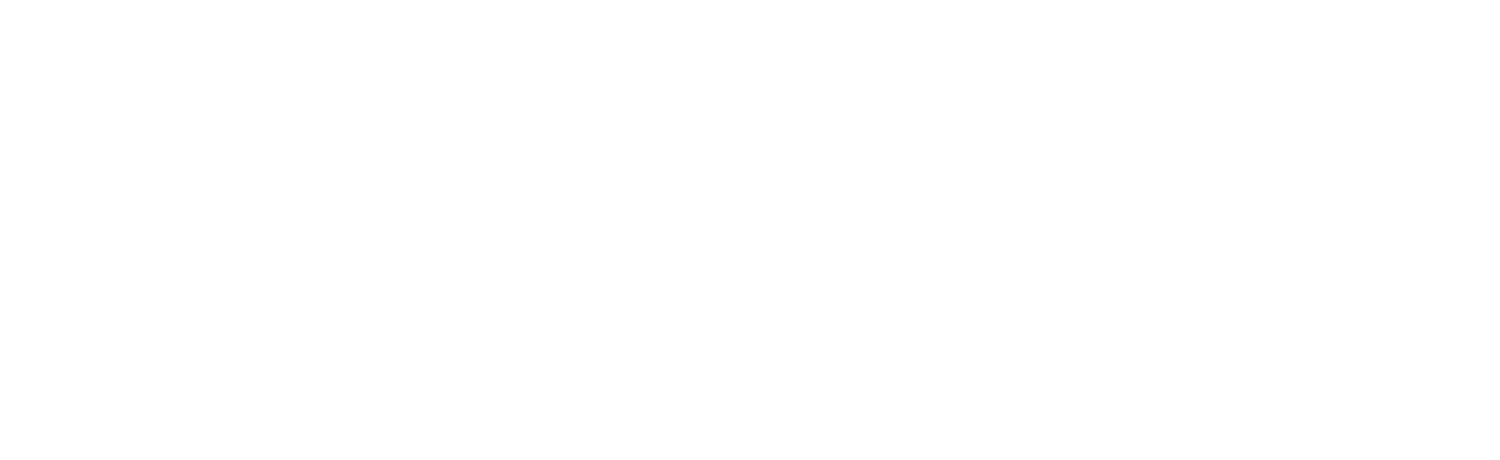 Qualitative analysis of stakeholder interviews

Great when data isn’t as high quality
Module 5
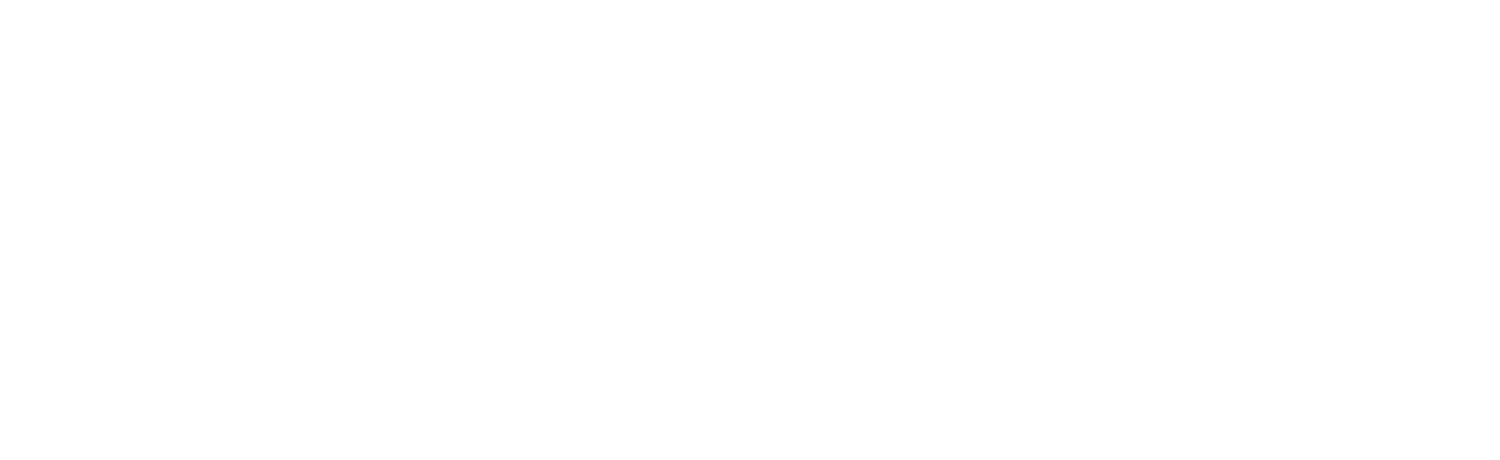 Multi method approach 

More thorough approach
Module 5
Once we know this… 

What action do we take?
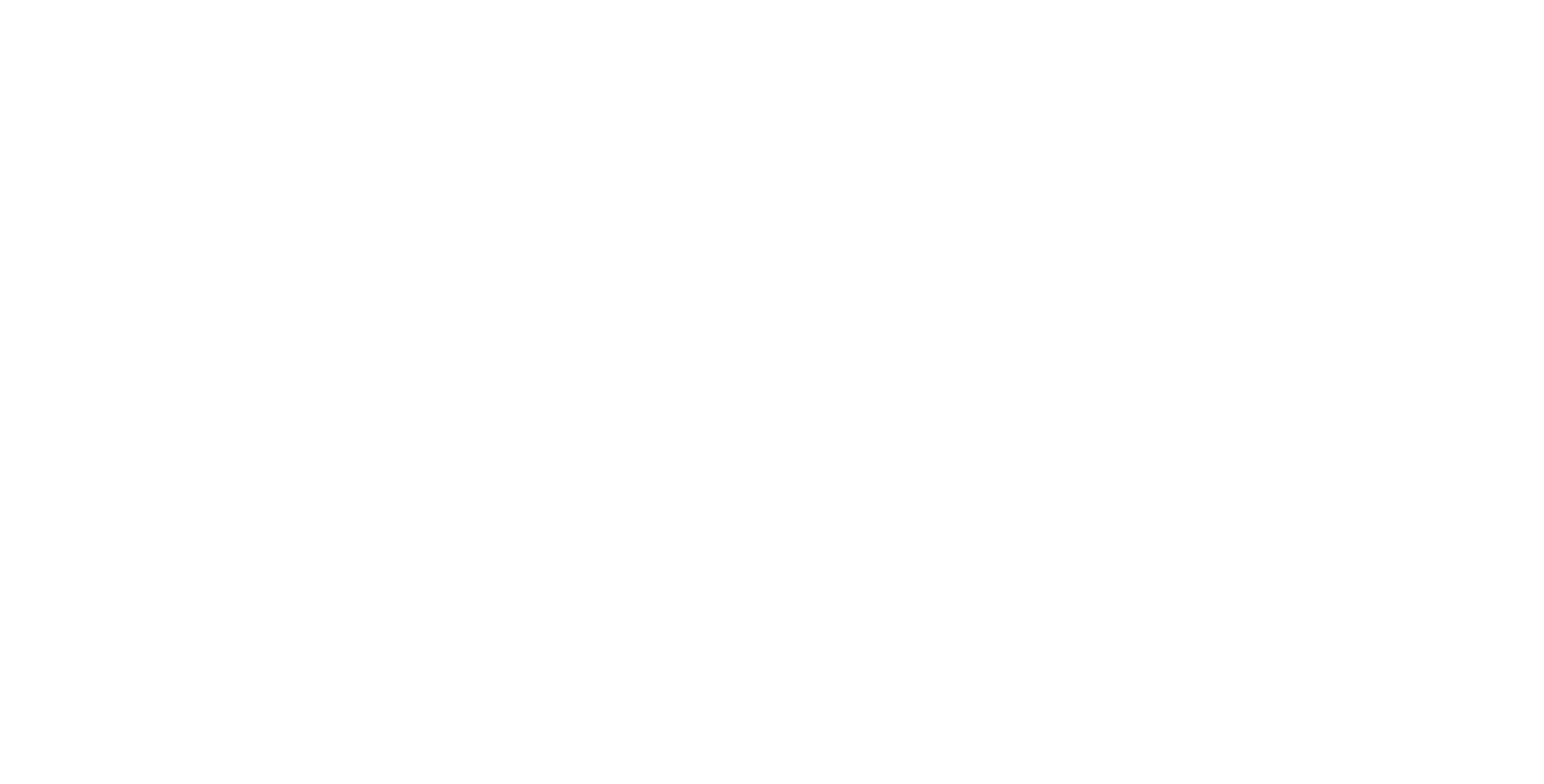 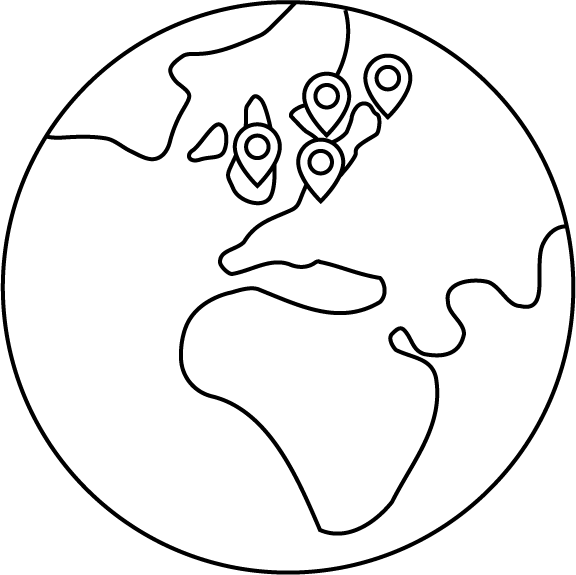 Driving transformation
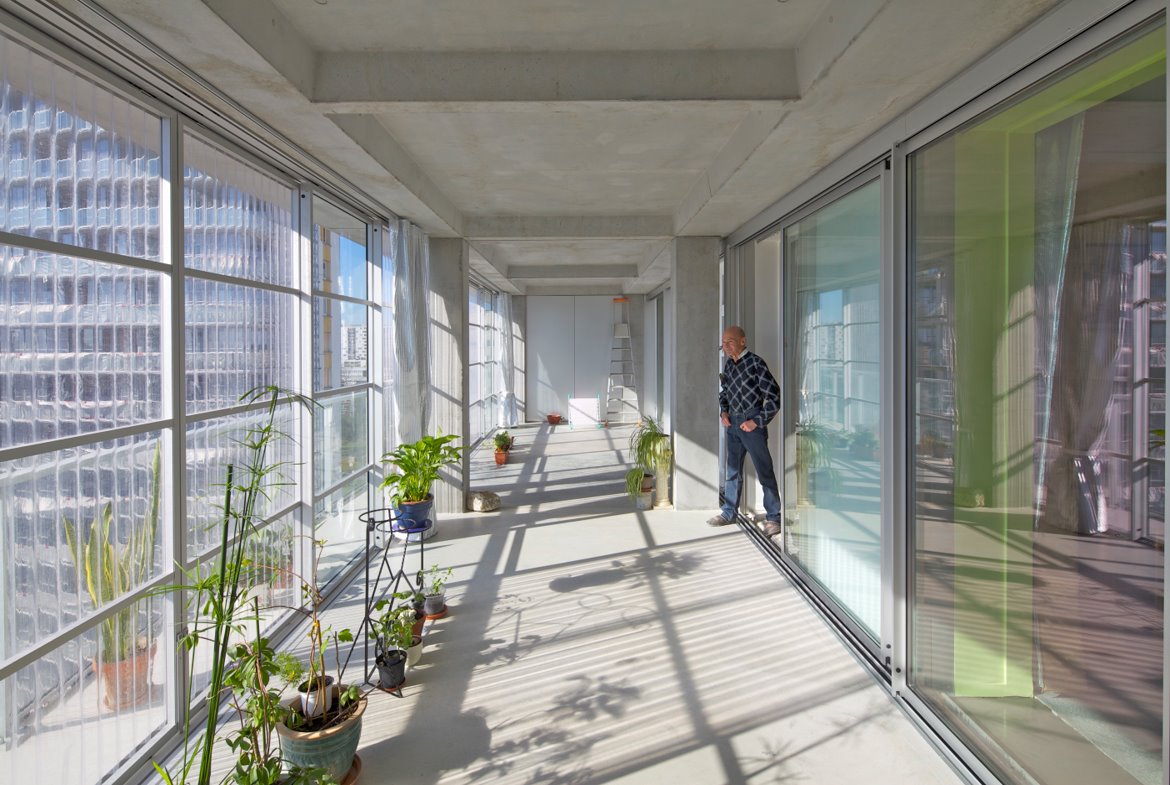 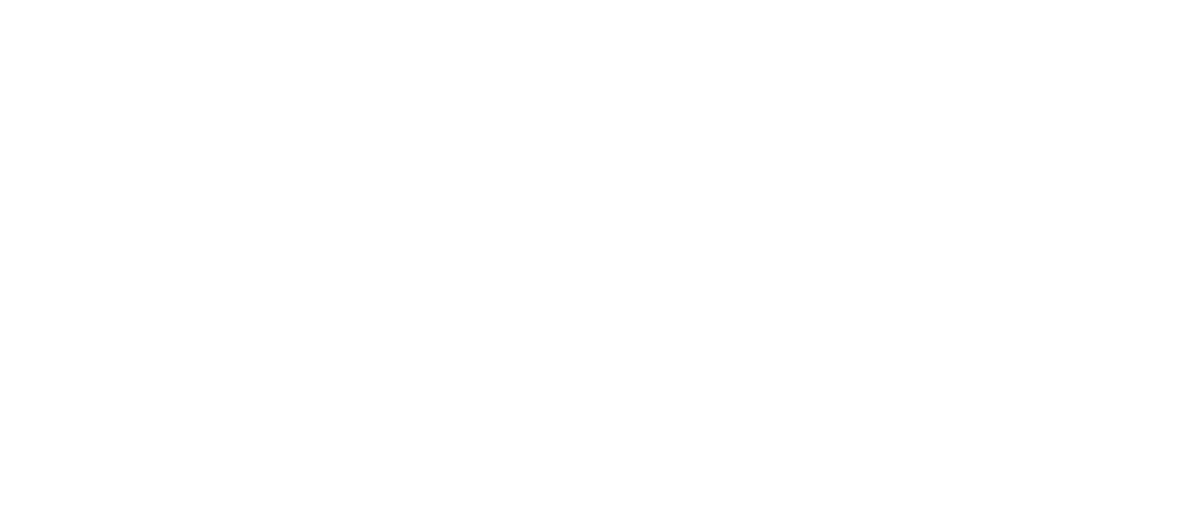 Five categories of transformation
Renovation
Adaptive reuse
Densification
Listing
Urban planning
[Speaker Notes: https://vimeo.com/523814981 

If above link does not work use: 
https://www.pritzkerprize.com/laureates/anne-lacaton-and-jean-philippe-vassal
And follow: 2021 announcement videos > greenhouse, climate and economy video]
Renovation
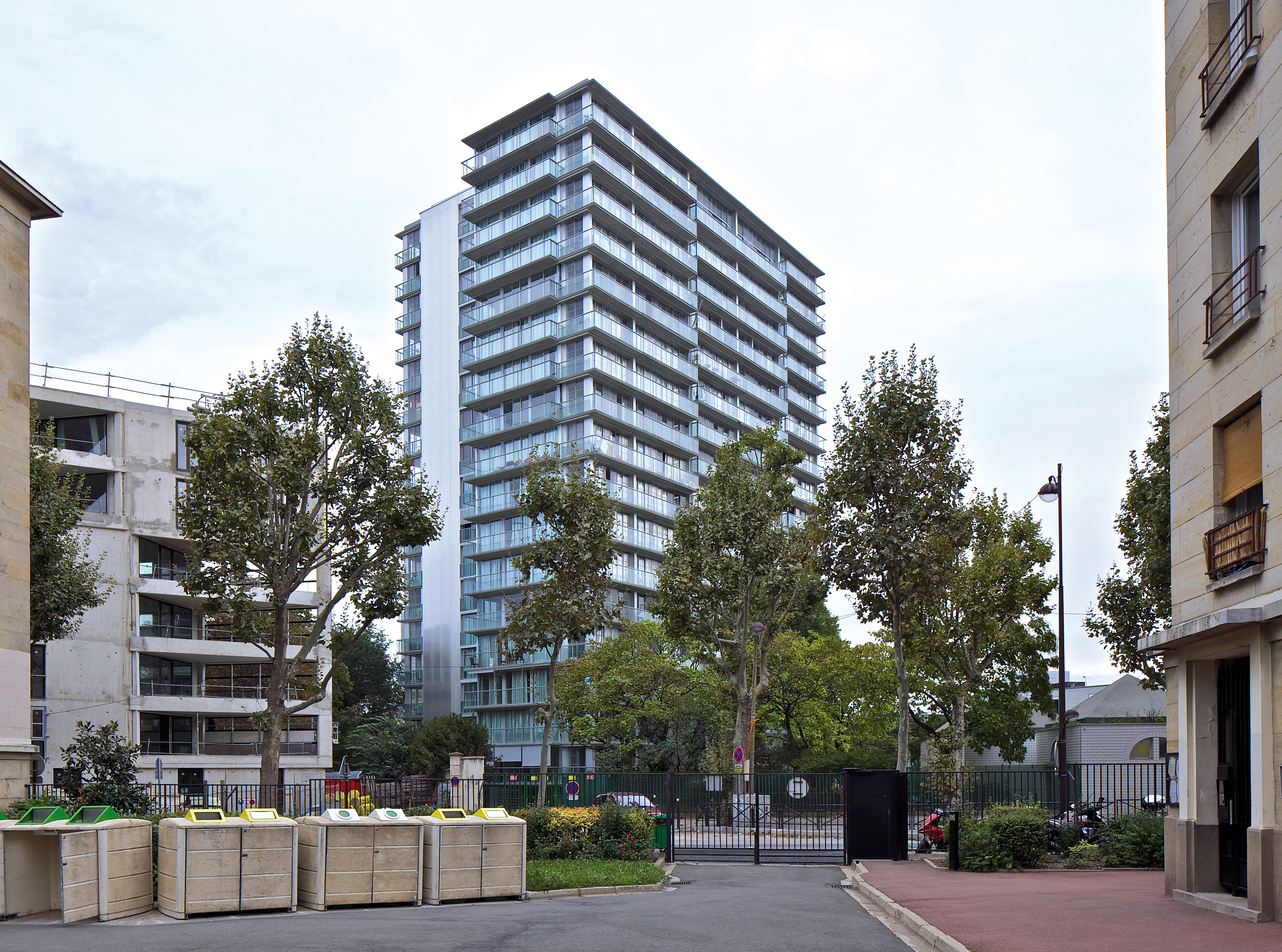 Module 5
Adaptive reuse
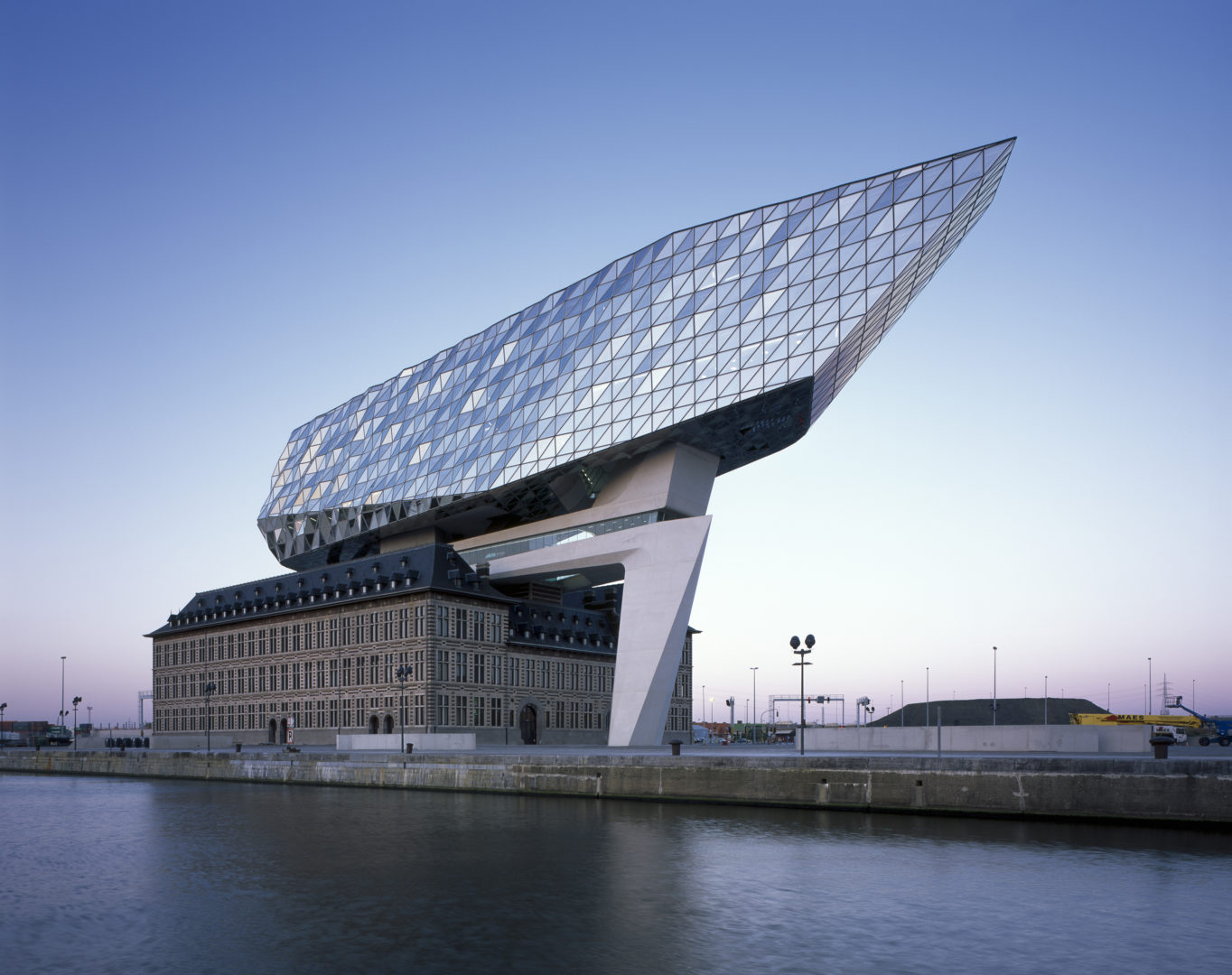 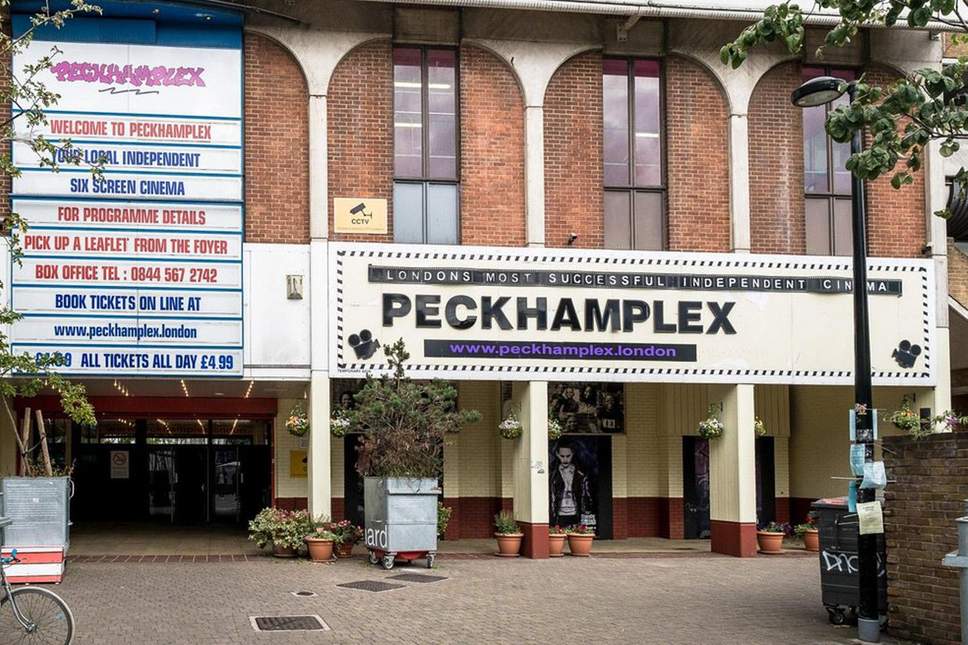 Module 5
Adaptive reuse
Module 5
Densification
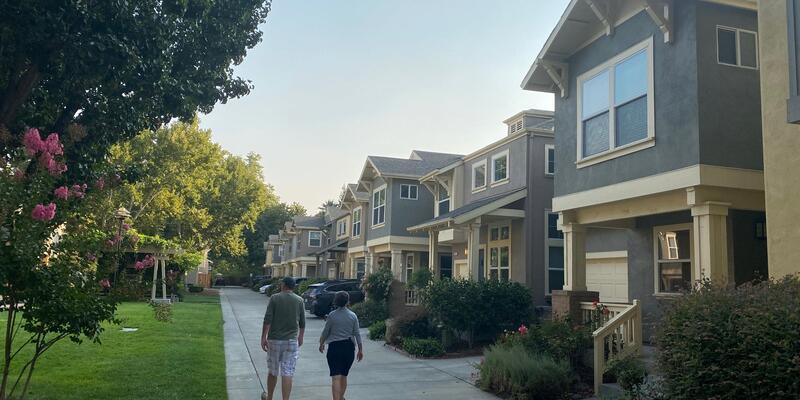 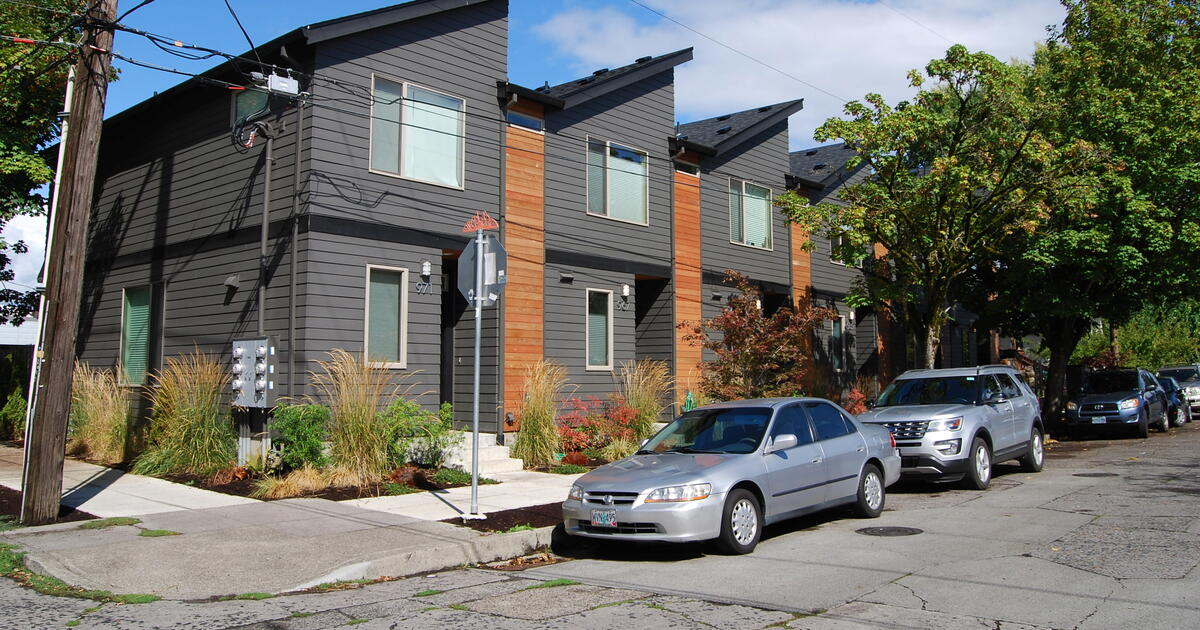 Module 5
Densification
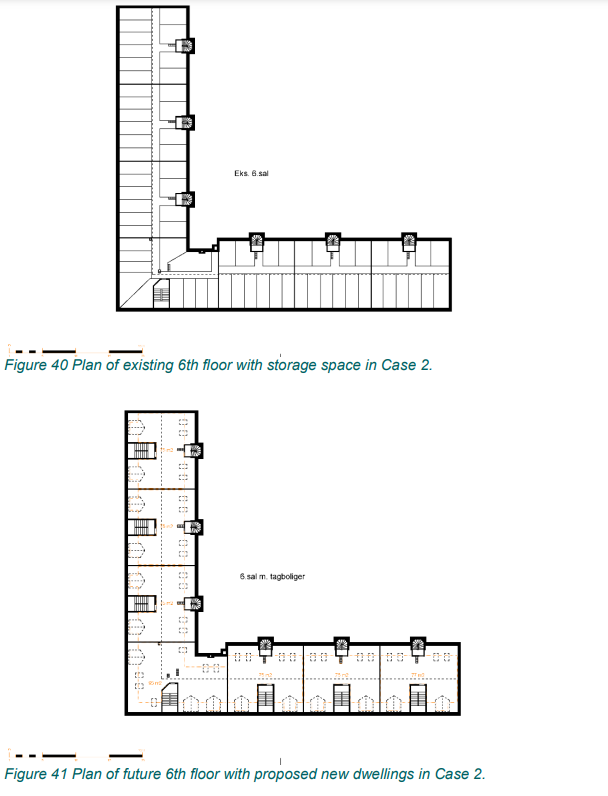 Module 5
Listing - SAVE
Module 5
Listing - DIVE
Module 5
Urban planning
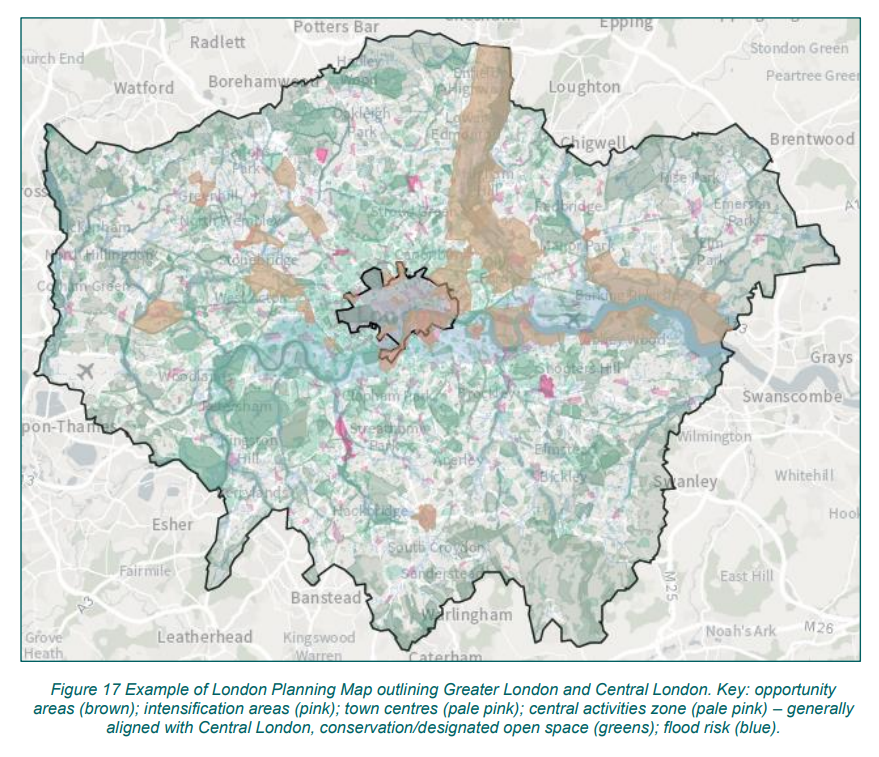 Figure 17 Example of London Planning Map outlining Greater London and Central London. 

Key: opportunity areas (brown); intensification areas (pink); town centres (pale pink); central activities zone (pale pink) - generally aligned with Central London, conservation/designated open space (greens); flood risk (blue).
Module 5
Example: Procurement
Maintain existing stock in your portfolio first through renovation 
For new buildings, require a retro-first approach
For new buildings, require future adaptability to be built in 
Drive policy change in own policies where relevant to allow for further transformation
Support campaigns to challenge policies
How to: Leverage transformation in your field
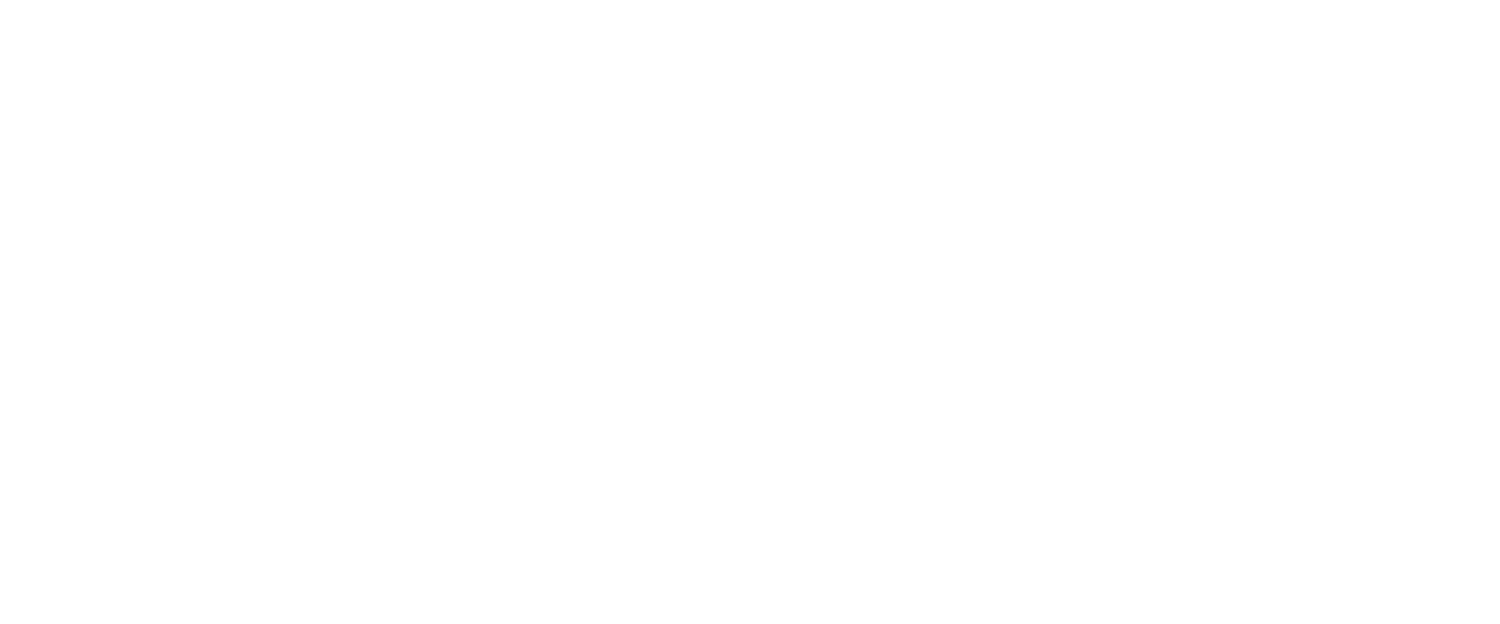 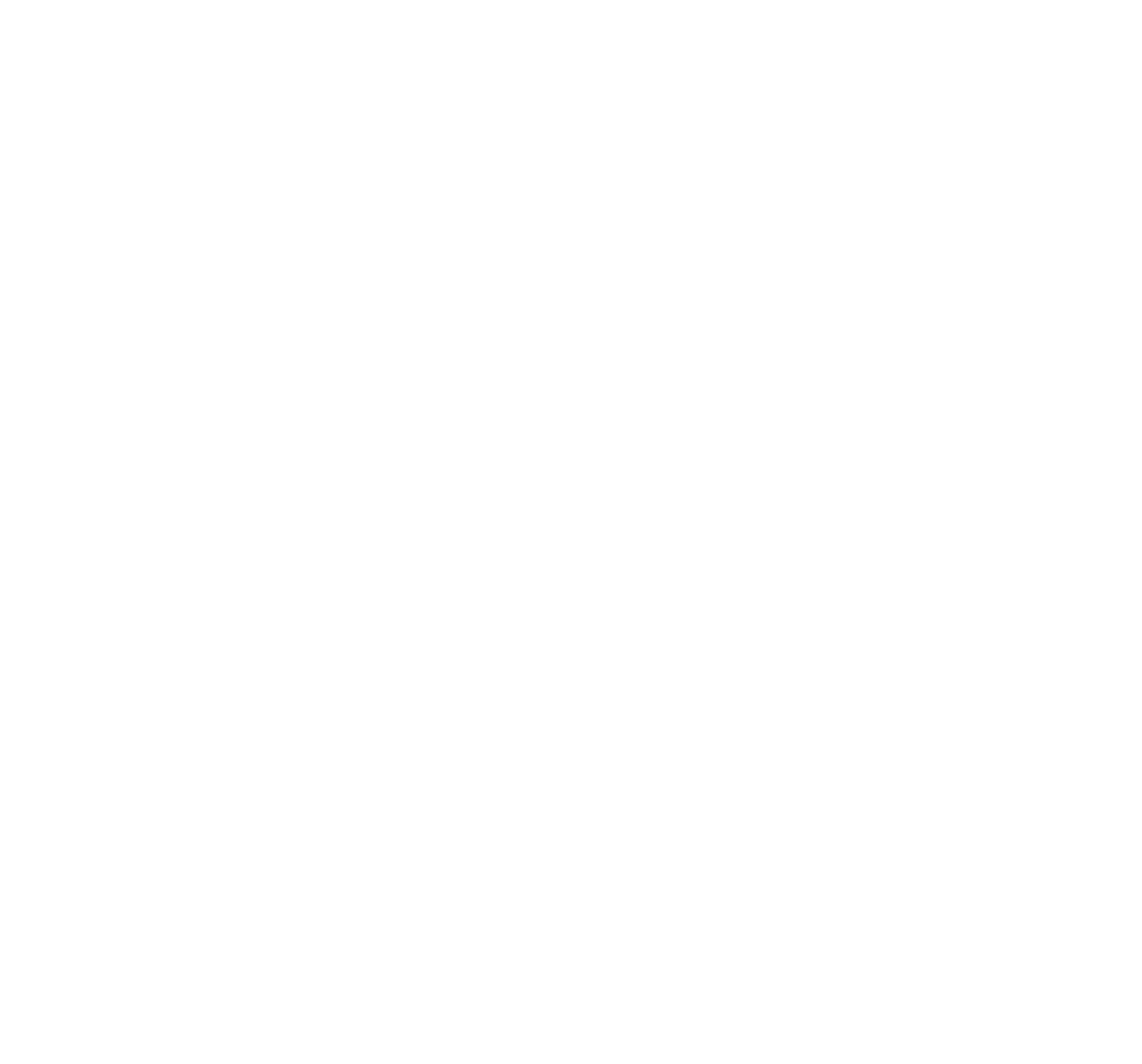 Module 5
Checking back in with hierarchy…
Build nothing
Build efficiently
Build with the right materials
Build for long term value
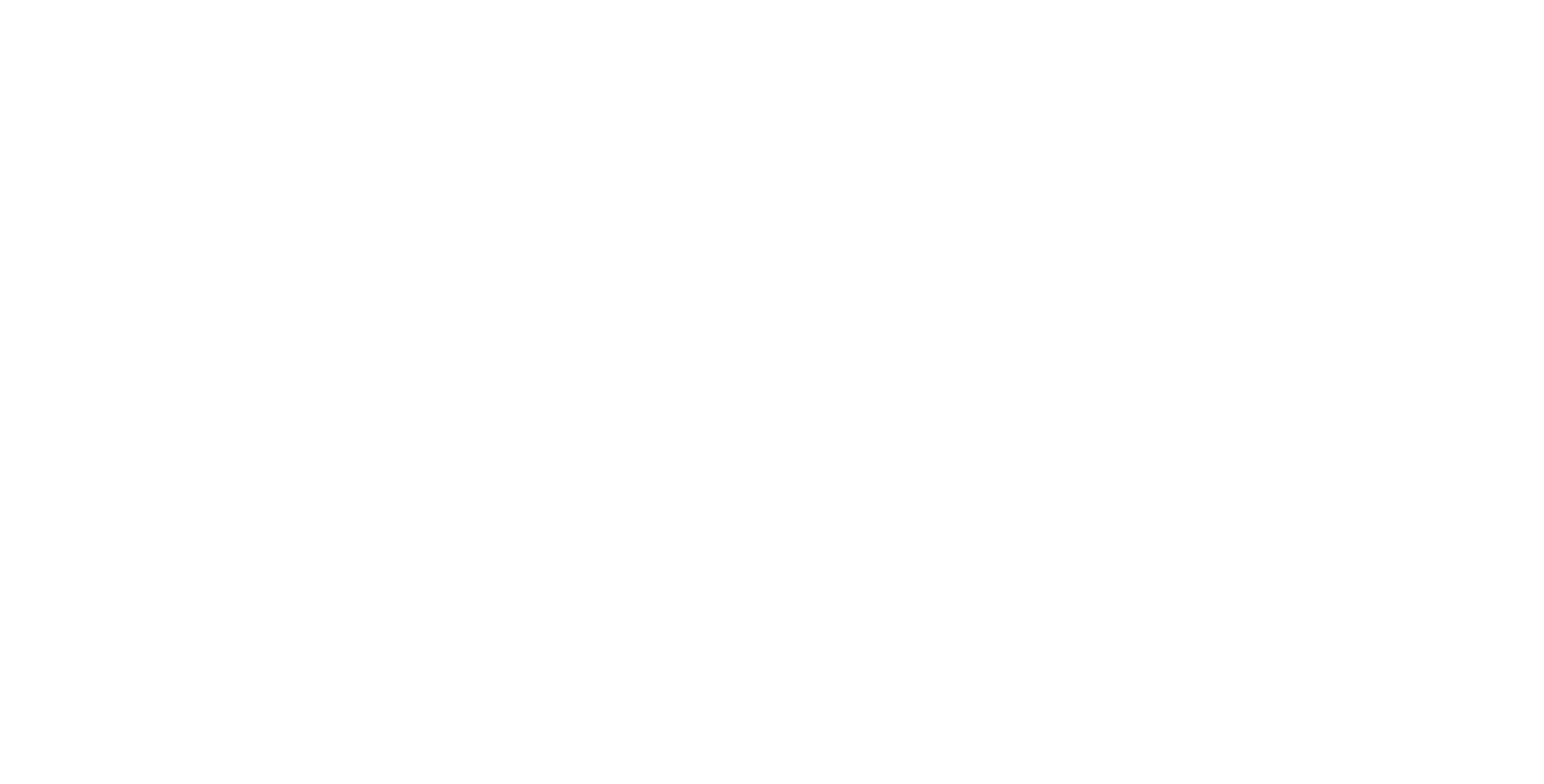 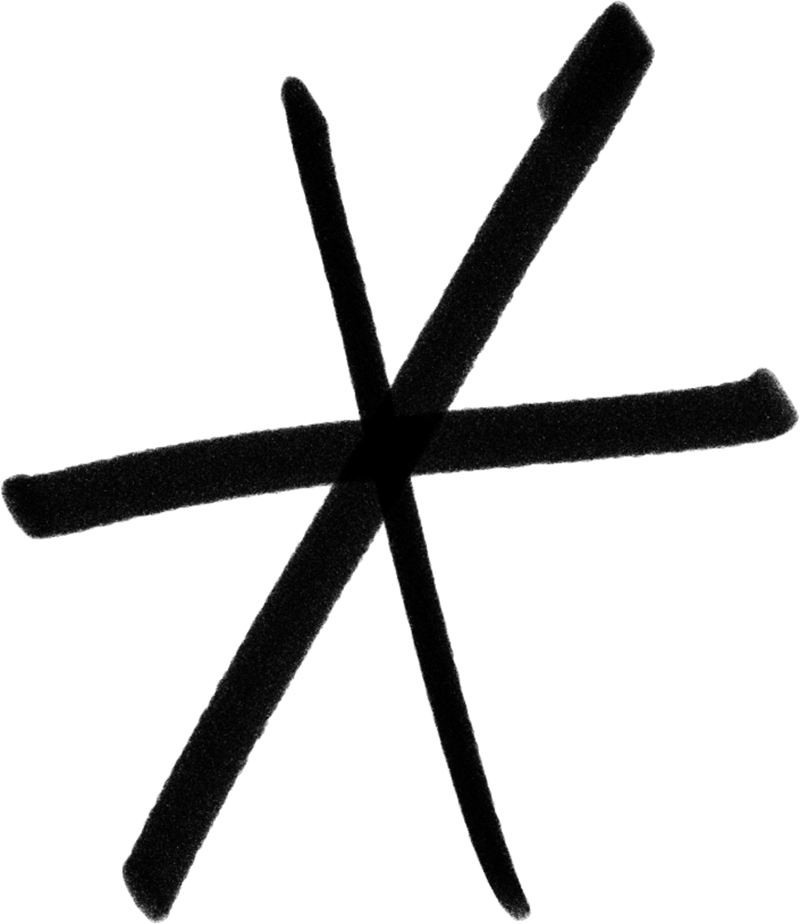 Wrap up
Which design interventions are best suited to your cities needs? 

Which intervention are you able to champion in your role? 

What is the next step or the key missing piece of information you need to take the next step?
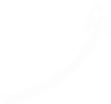 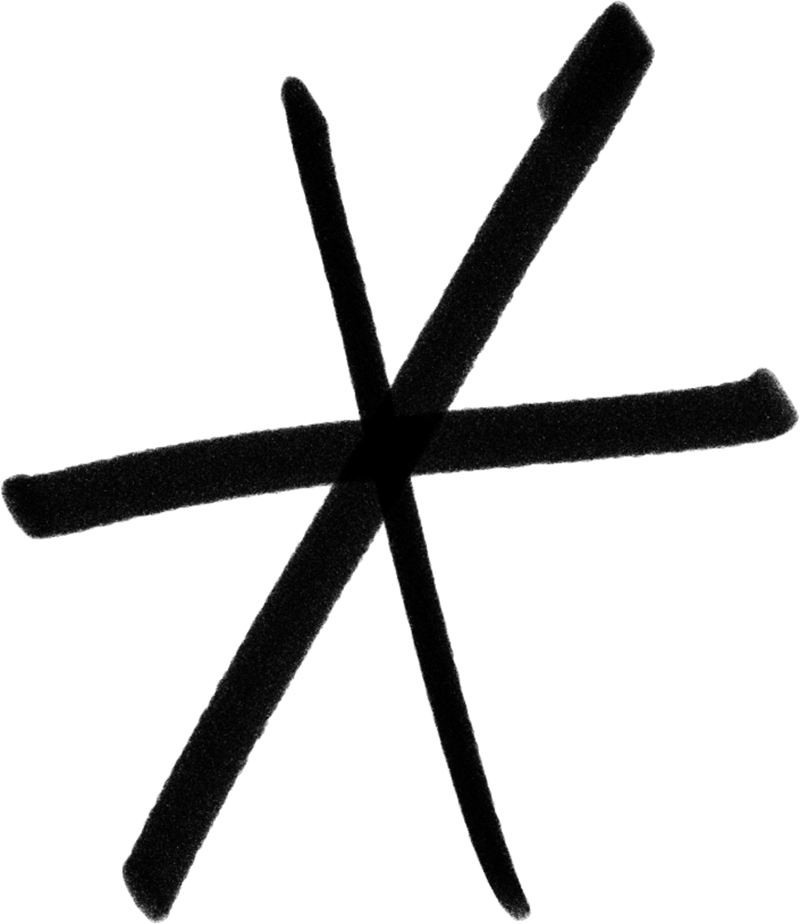 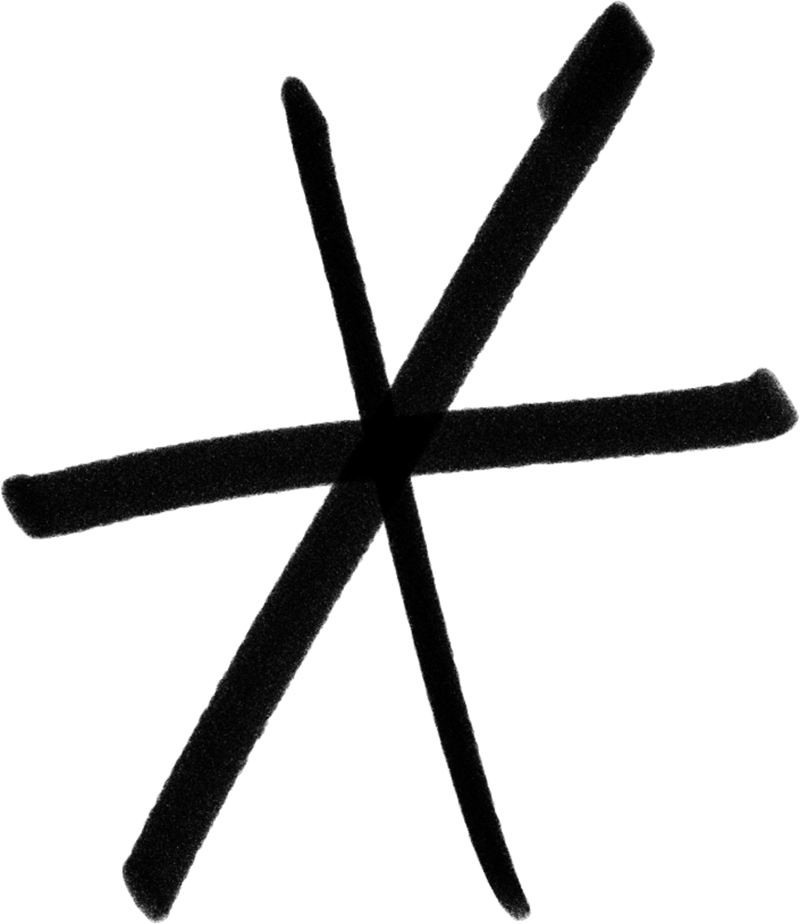 Module 5
Now you are able to…
Learn how to identify which buildings are most at risk of demolition in your city and learn from best practice examples
Understand the different strategies of circular transformation for the built environment
Learn how you can drive action to make transformation a priority and a reality in your city
Questions?
Thank you!
Module 5
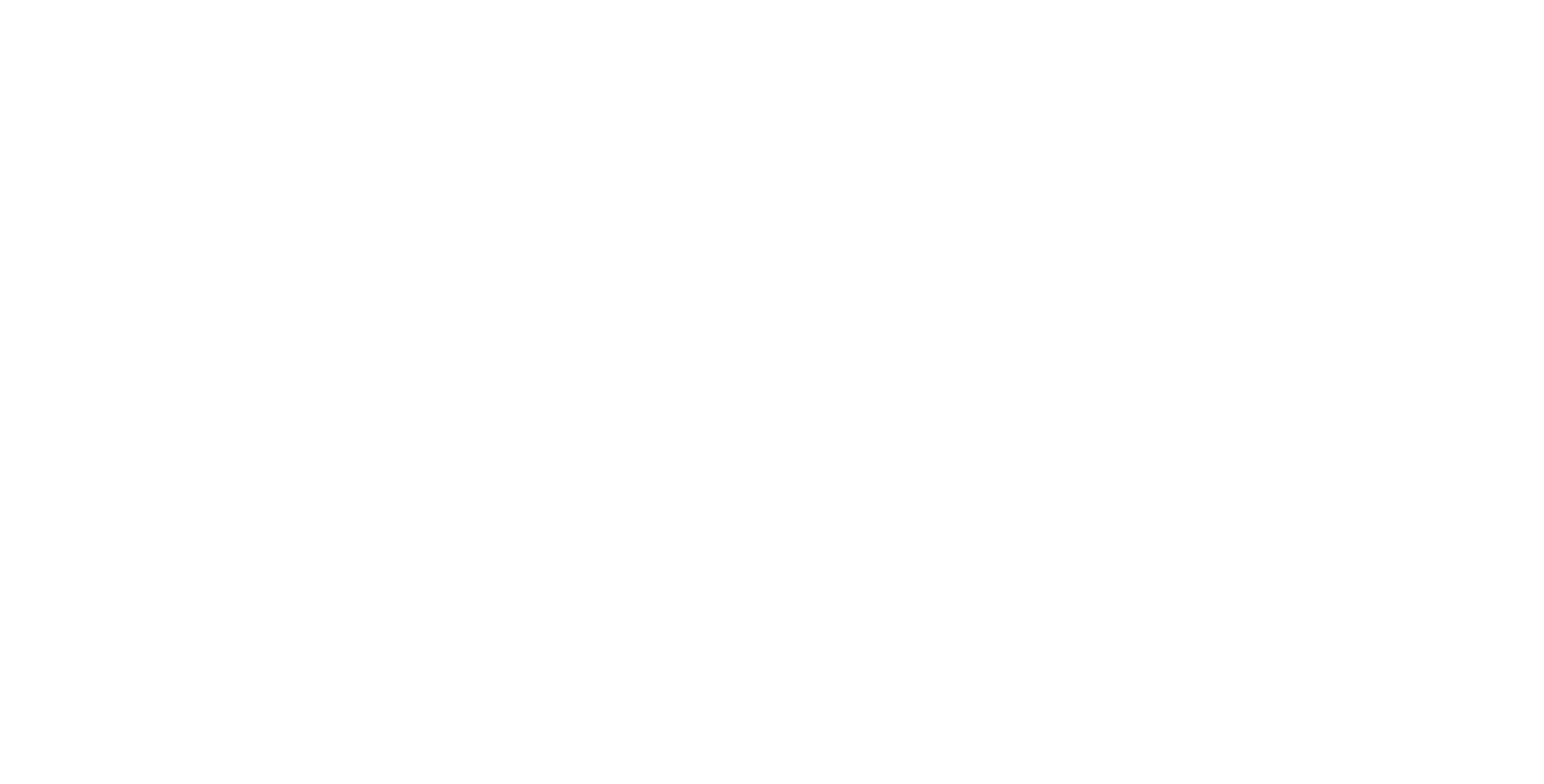 Further modules
Module 1: 
Building Circular Cities: An introduction to the circular economy in the built environment
Module 4: 
Building a circular built environment with data
Module 6: Maximising Material Reuse – Urban mining and designing for deconstruction
Module 2: 
Public Procurement for a Circular Built Environment
Module 3: Planning & Policy Drivers for a Circular Built Environment
Module 2
Sources 1/2
Sources 2/2